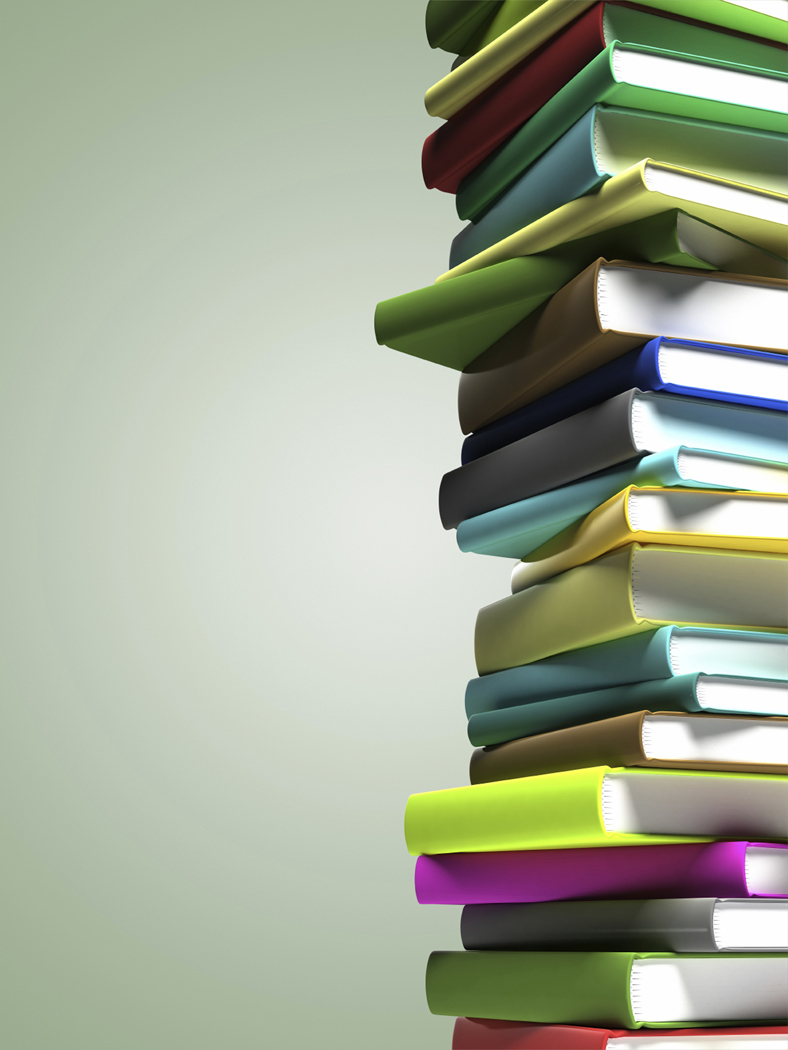 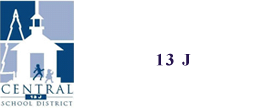 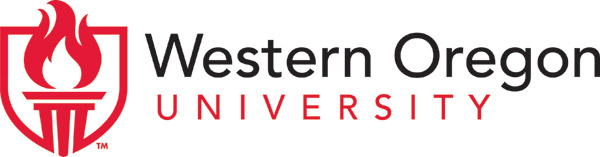 Project LUISA
Language Understanding to Improve Student Achievement
Session 6. Feb 20, 2013
1. Welcome: Authentic formative assessment
2. Language Proficiency Assessment
	- purposes
	- stages of development & identifying student levels
	- methods you can use
3. Classroom assessment of language
	- authenticity
	- writing, speaking, and reading assessments
4. Looking Forward
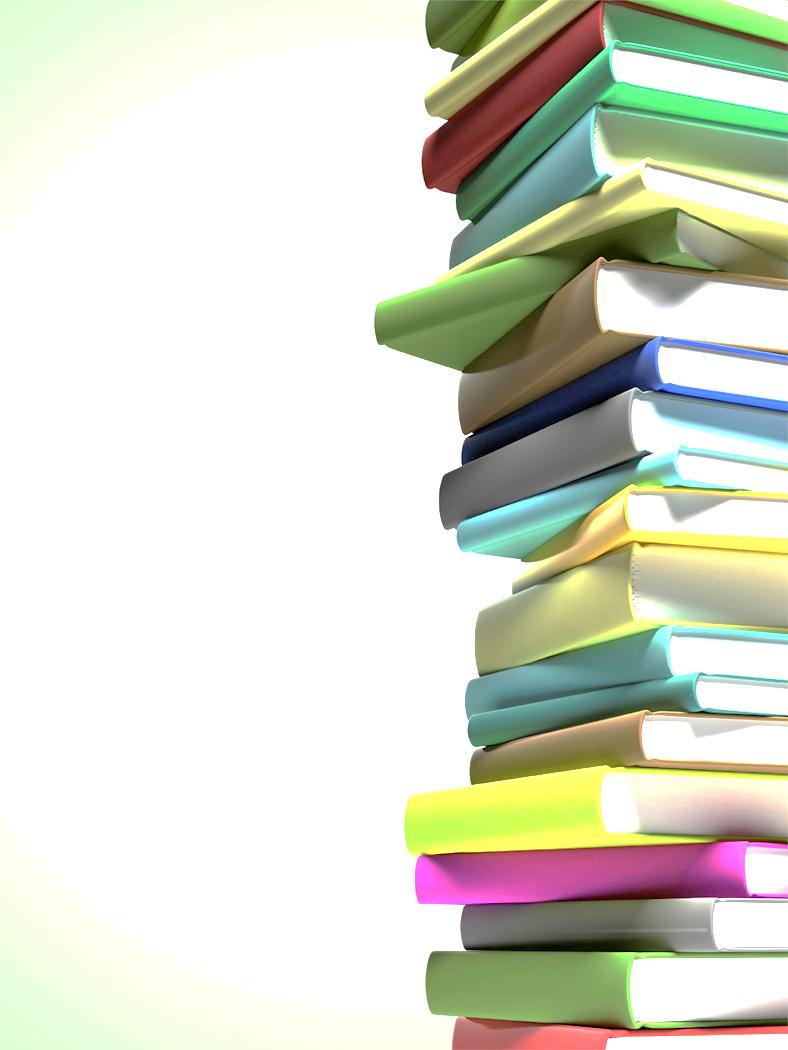 Think-Pair-Share
Assessment of English Language Learners: 
Issues and Considerations
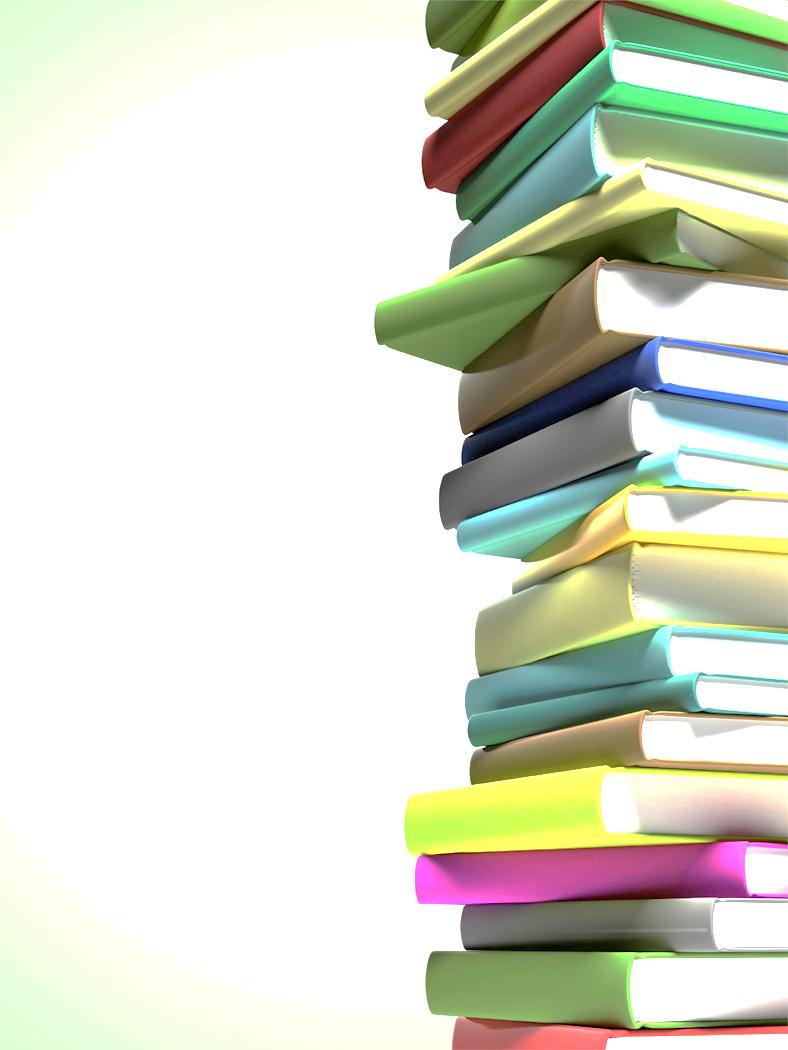 Purposes of Assessment
Diagnosing individual student needs
Providing accountability information
Evaluating programs
Informing instruction
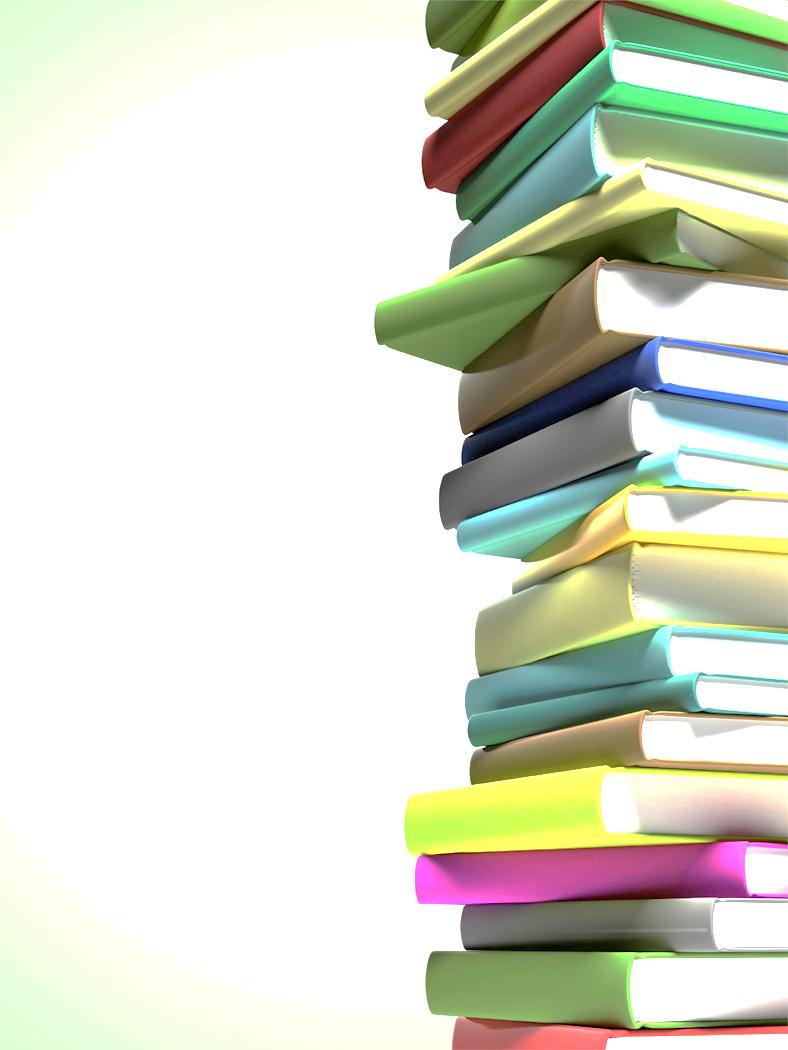 NCLB and ELLs
For ELL students, there are three purposes for assessment, as defined within NCLB: 
Identification as limited English proficient 
Woodcock-Munoz Language Survey: given when student enters CSD
2. 	Annual progress in and eventual attainment of English Language Proficiency (ELP)
Oregon’s ELPA (English Language Proficiency Assessment): given at the end of each school year.  Explore the practice test at http://www.oaks.k12.or.us/students.html.  Choose a grade level and complete the practice test as a “guest.” Note: use Firefox as your browser.
CSD also uses the ADEPT test for assessing individual students’ progress twice a year: January and May.
3. 	Achievement in the content areas. 
	This includes development in the English language AND content instruction. Therefore, a program that only provides ELD (for language) is not sufficient. Schools need to provide a bilingual program for content instruction OR sheltered English instruction for when students are not in ELD.
[Speaker Notes: #1. The Woodcock-Munoz Language Survey is the state approved English learner proficiency test that CSD uses for initial identification of ELL status and proficiency level. Other commercially available tests approved by ODE are the Idea Proficiency Test (IPT), the Language Assessment Scale (LAS), and the Stanford Proficiency Test.]
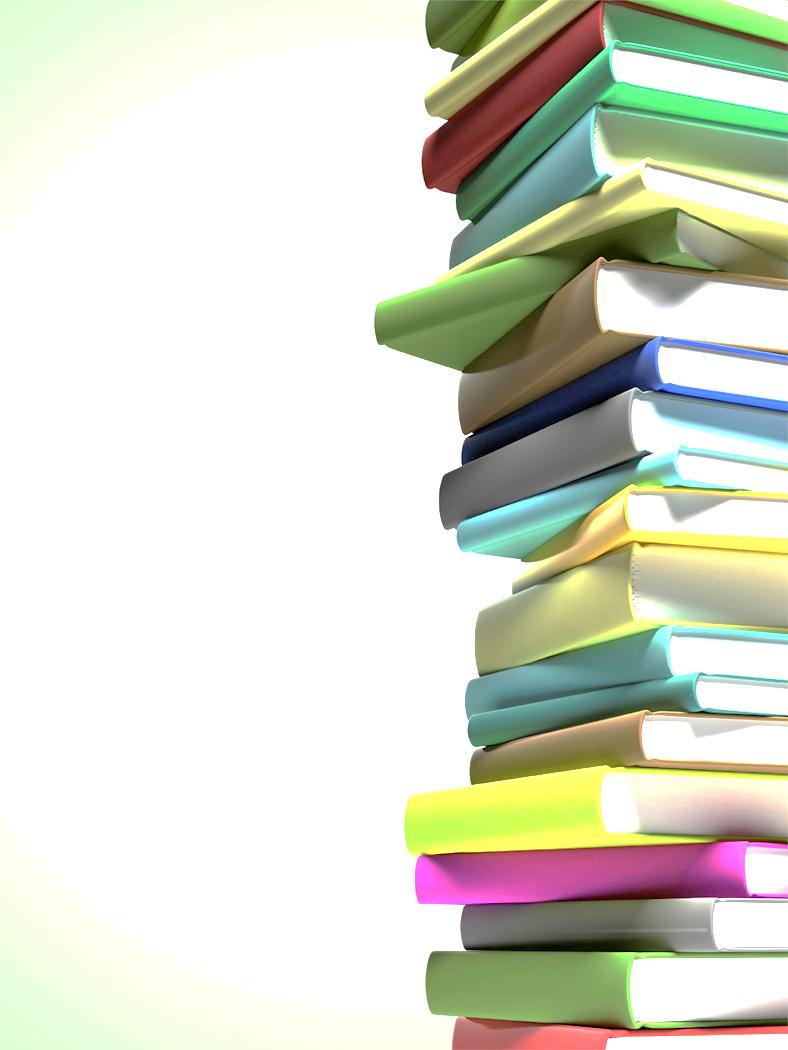 Stages of Second Language Acquisition
Herrera & Murry (2005)

Preproduction (Silent Period)
Early Production
Speech Emergence

Intermediate Fluency

Advanced Fluency
ELP Standards (ODE)

Beginning

Early Intermediate
Intermediate
Early Advanced
Advanced
Proficient (no longer labeled an ELL)
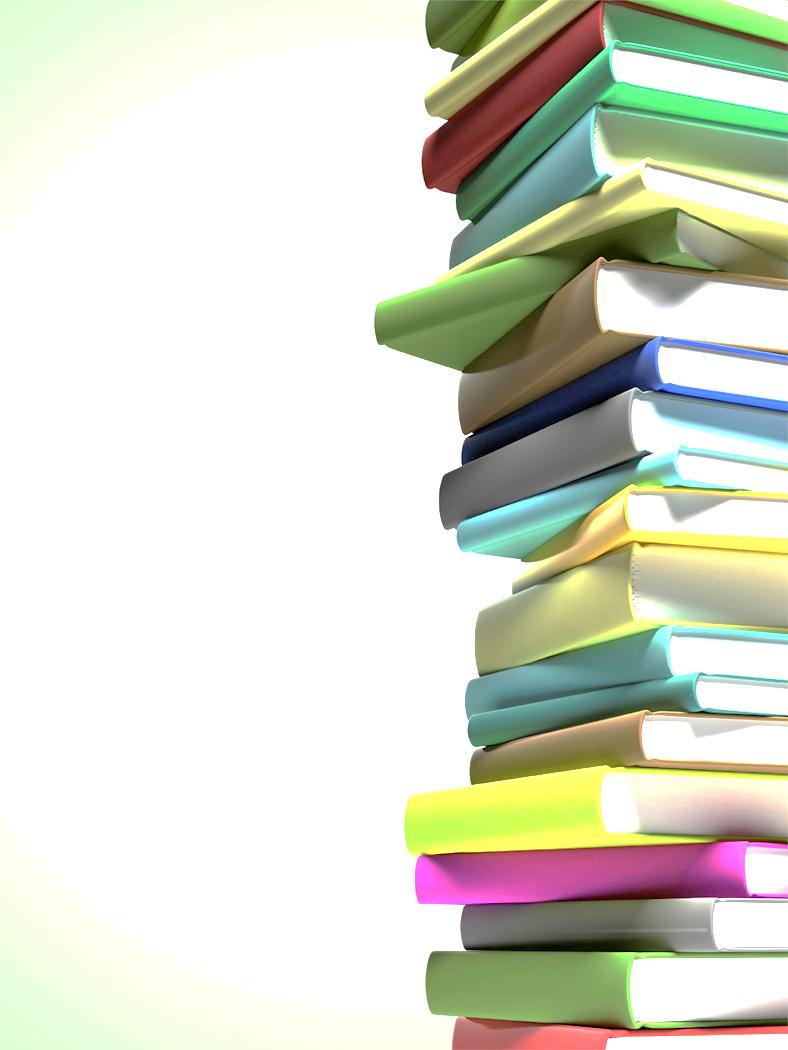 Video
As you watch the video, think of the ELLs you have in your own classroom. Where would you place your students?

http://www.youtube.com/watch?v=Eoca1Ou_6TE
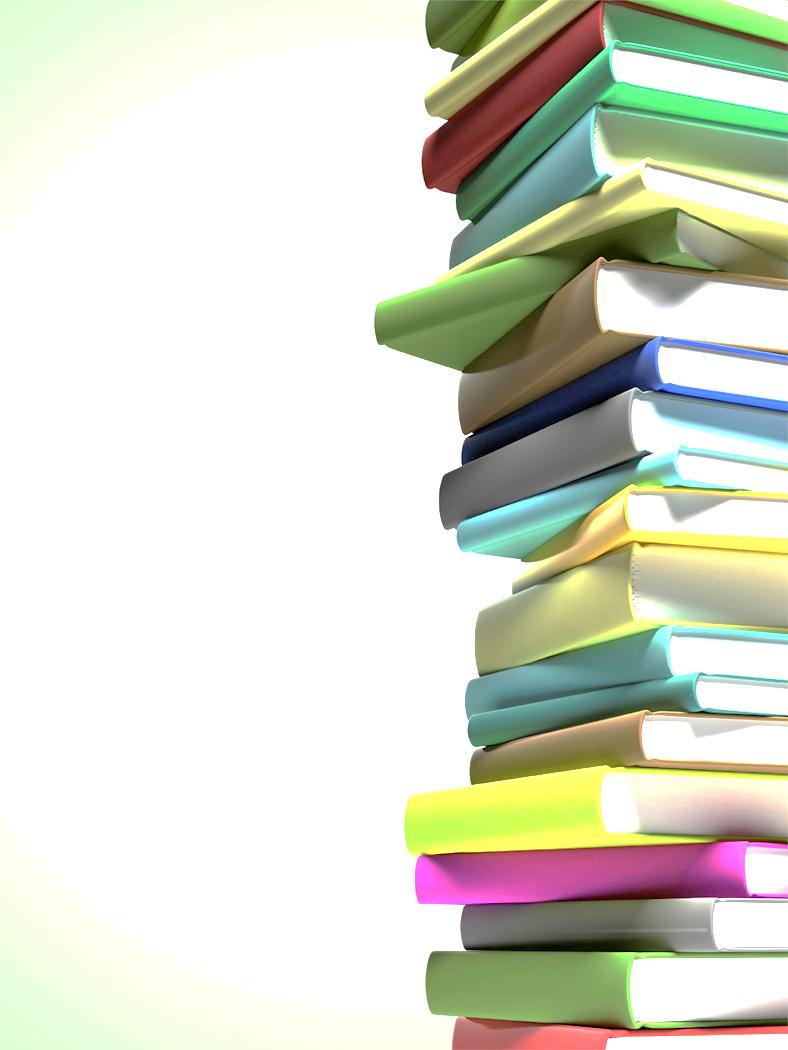 Some Ways to Assess ELLs in Oral Language, Reading and Writing
Oral Language
informal conferencing
observation during cooperative activities
interview—Q & A
picture-cued descriptions
story-telling/relating events
impromptu role plays
debates
various oral presentations
video production
What else?
Reading and Writing
graphic organizers to classify words or phrases 
sequencing pictures, sentences, or paragraphs
drawing based on written text
matching words with pictures, words, phrases, sentences; matching sentences with paragraphs
underlining or highlighting main ideas or supporting details
cloze exercises, miscue analysis
discussion groups, comprehension ?s
essays (expository, persuasive)
narratives (real or fictional)
summaries
notes, journals, and logs
portfolio of writing samples
What else?
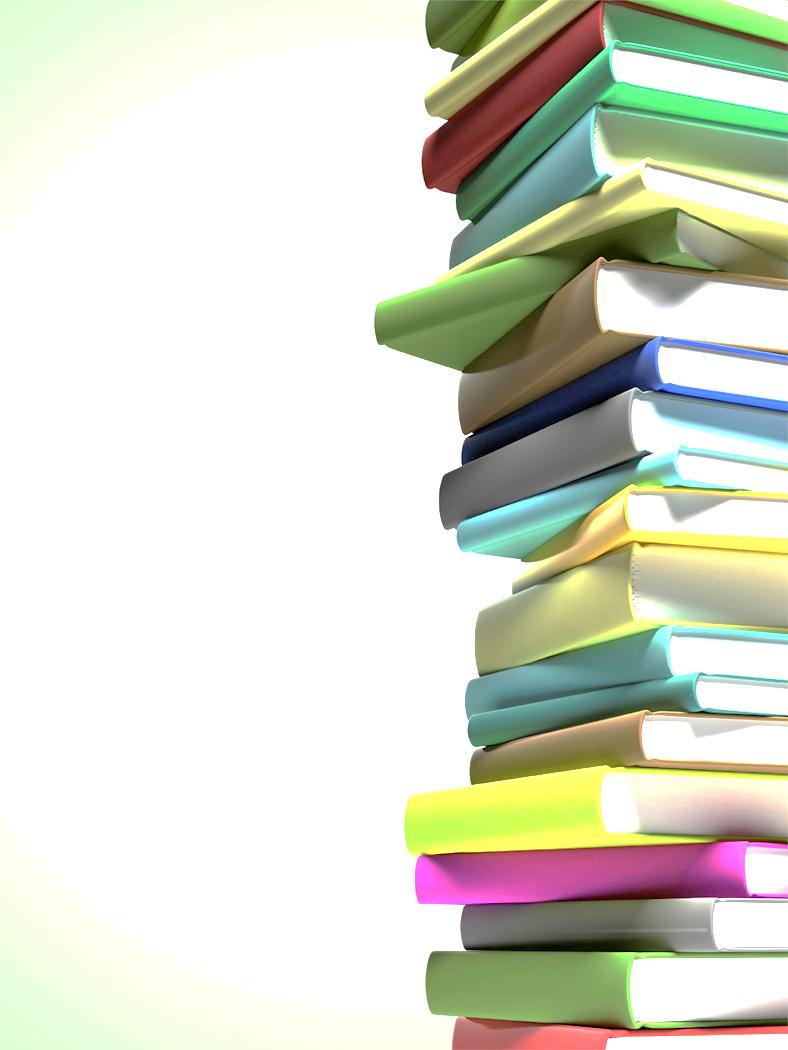 Brainstorming…
Look at the two resources for today’s session on our website: 
Identifying and Developing Language Proficiency
Developmental Levels of ELLs
What would be appropriate assessment tasks for the ELLs you currently have in your class?
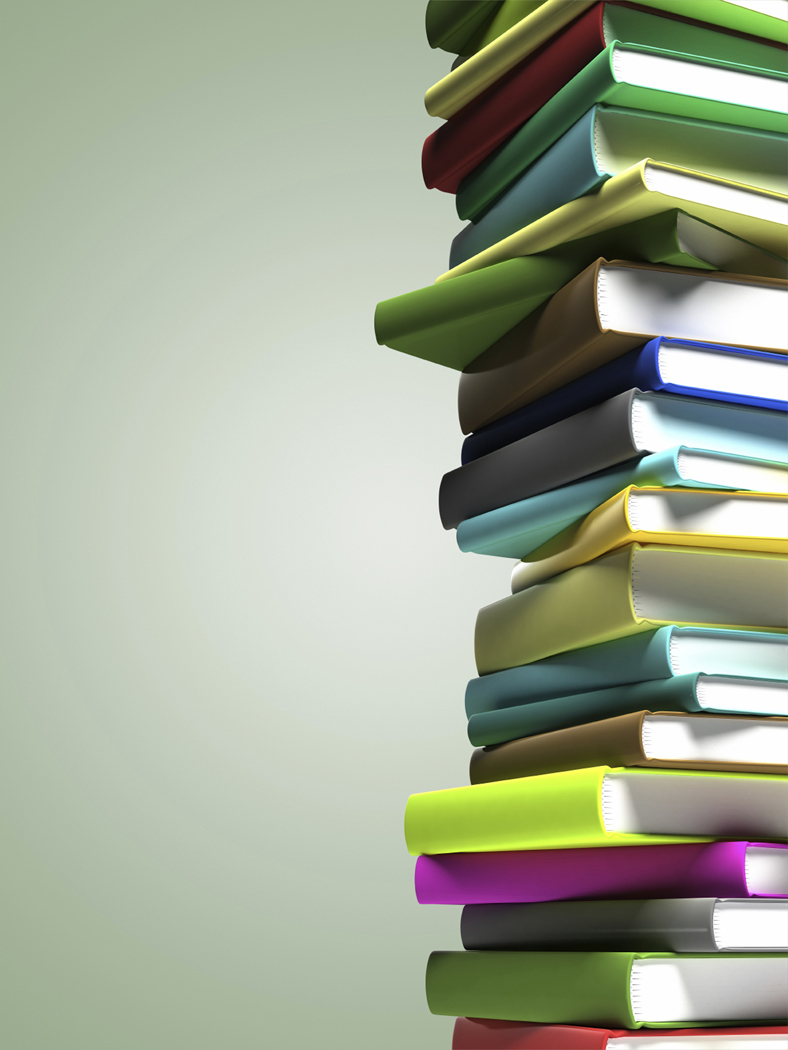 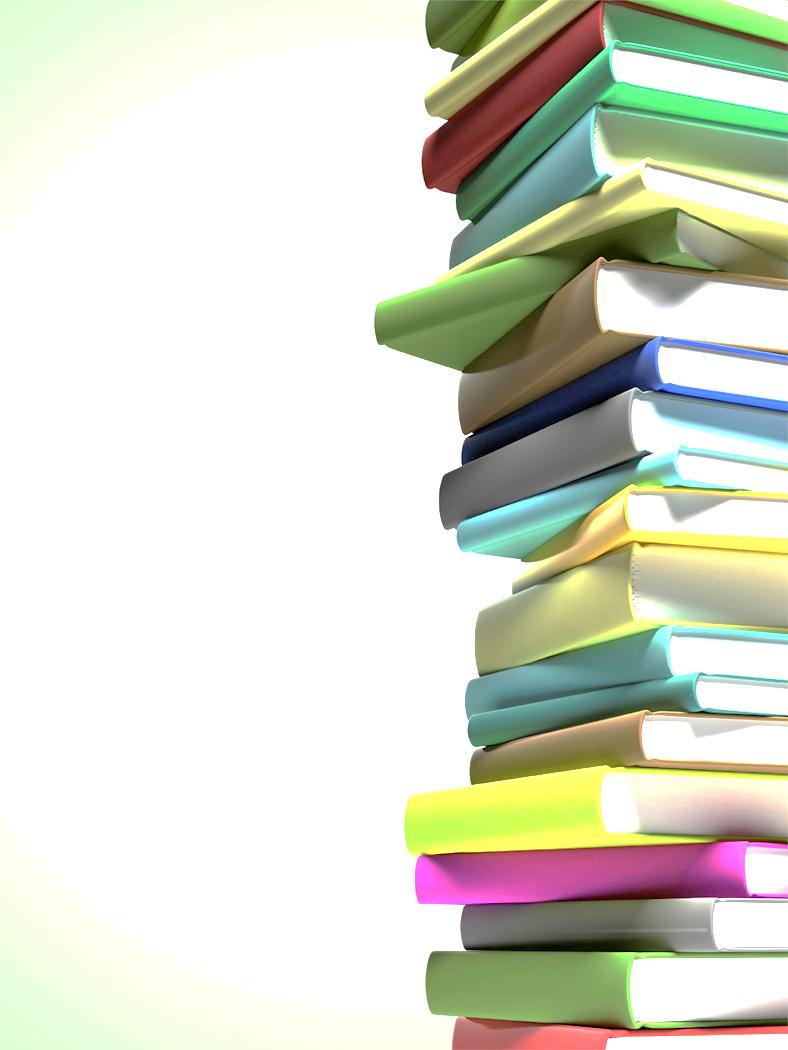 Authentic Formative Assessment

closely monitoring ELL’s language development 
   by observing their ability to listen, speak, read, and write 
        in order to be a part of the class and do their school work.

Authentic
assessment tasks are real, communicative uses of language
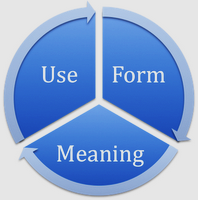 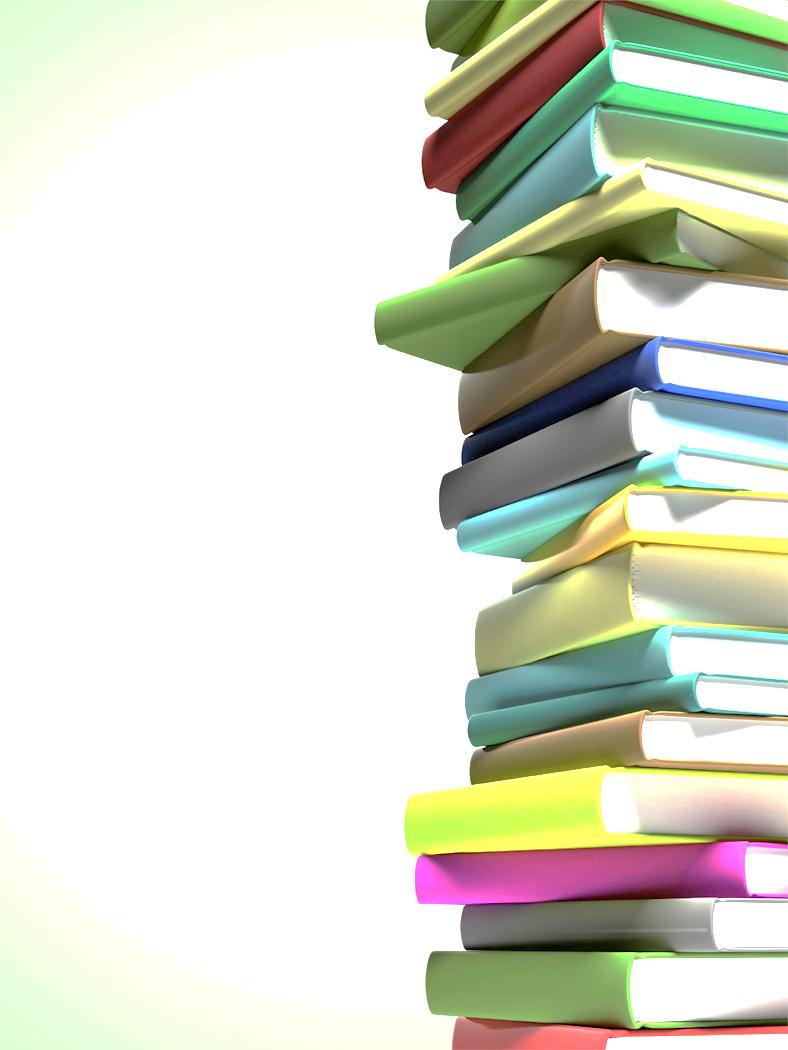 Authentic Formative Assessment

Writing, Speaking, Reading, Listening

Think of an ELL in your class.

To what degree of accuracy does he/she use prepositions of direction and location?
of, in, to, on, at, from, by, into, through, after, over, between, out, against, before, under, among, around, toward, within, across, off, behind, along, up, upon, near, beyond, onto, above, outside, inside, throughout, down

whole student vs. specific lg. use
anecdotal evidence
we need some pre and post testing
[Speaker Notes: Though we know our individual students very well, we are accustomed to knowing them as a whole—not the tiny details of their language use.
Furthermore, when we do have thoughts about a student’s language patterns, they tend to be notions based on random anecdotes.
Therefore, to prove to ourselves that we are teaching them something, we should assess them before and after teaching a function and form.]
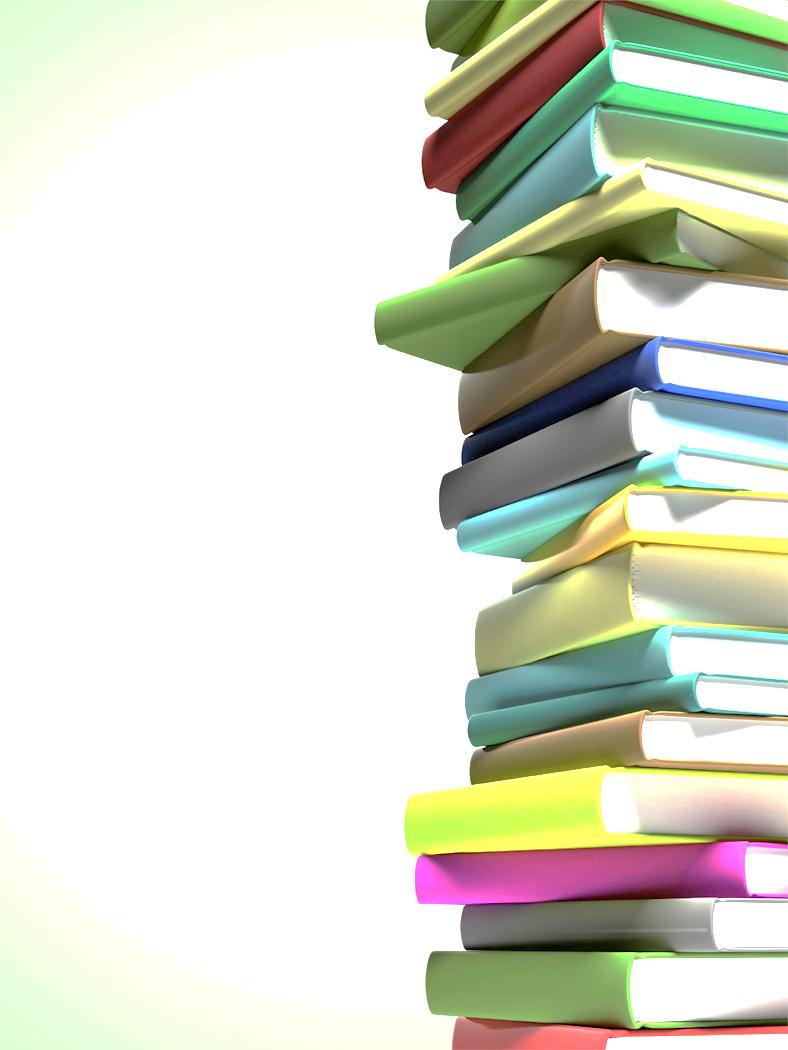 Writing Assessment

Function: referring to outside sources of information
Form: 	reporting clause with direct quotation
	reporting phrase with direct quotation

Examples
Reporting clause
The way teachers in the US emphasize creativity, Lipson says, “has a profound impact on the way classes are taught” (44).

Reporting phrase
According to Lipson, the way teachers in the US emphasize creativity “has a profound impact on the way classes are taught” (44).
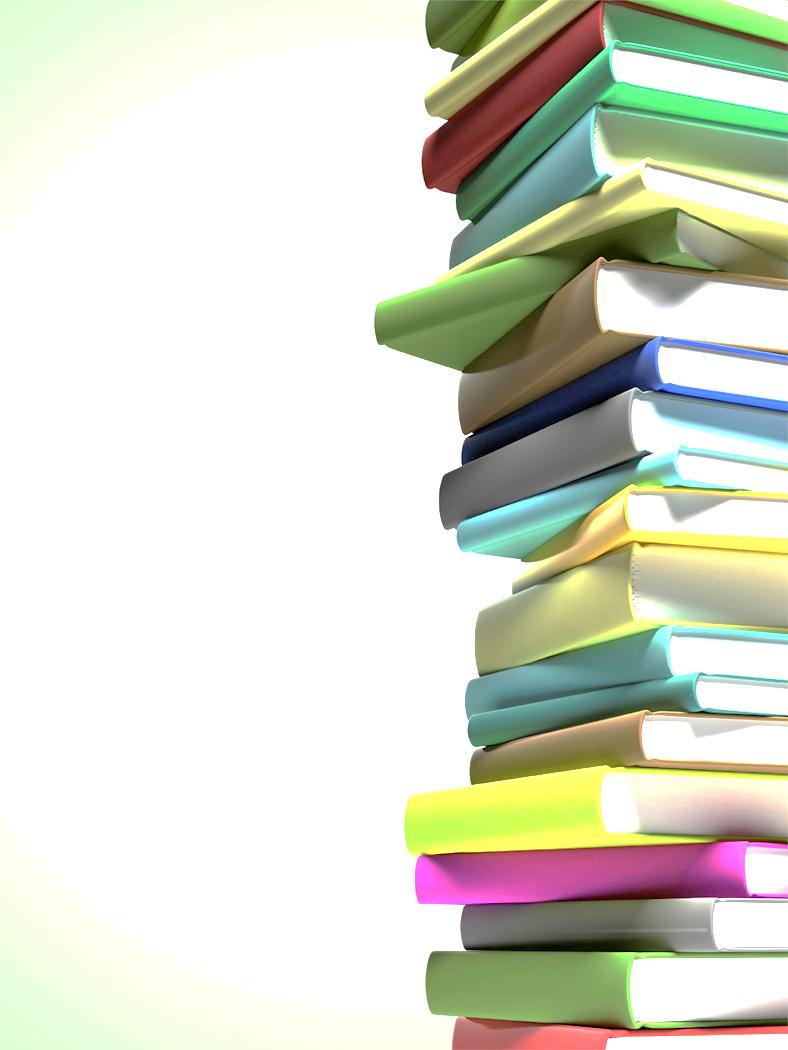 A Pre-test (need not be a formal ‘test’)

Read the student paragraph below.


When an international student comes to the United States to study at university, he or she might need to adjust to a different kind of teaching and learning. Teachers in the US want students to be creative and critical thinkers. This means students need to think for themselves. They should do more than read the assigned books and listen to the teacher in class. This also leads to a different kind of teaching. The professors in the US will not stand and talk for the whole class and expect students to only listen and write notes.
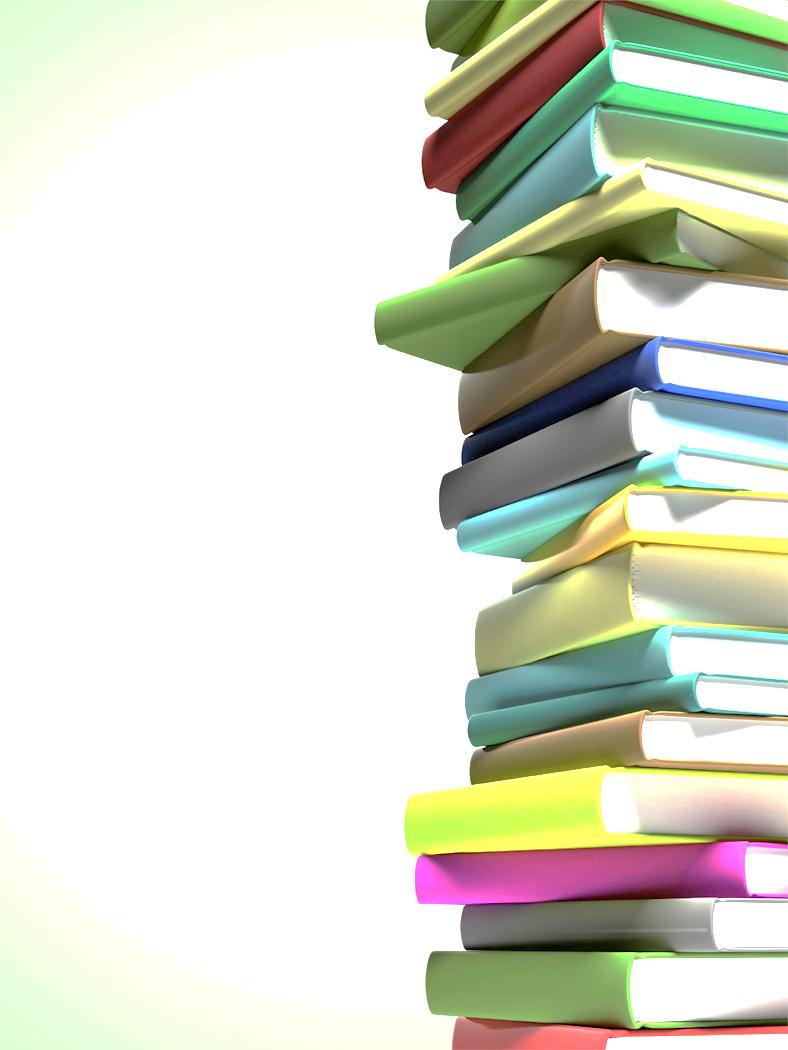 Now read this paragraph on the same topic by Professor Charles Lipson. The paragraph is from pages 44-45 of his book Succeeding as an International Student in the United States and Canada. Published in 2008 by the Univ. of Chicago.

This emphasis on creativity has a profound impact on the way classes are taught. As international students soon realize, there are fundamental differences between classrooms in North America and those in [many other countries]... This more active style of learning takes some getting used to. As you'll soon discover, debate is a regular feature of higher education in North America. Questions, skepticism, and even disagreement are actually encouraged. This brisk discussion fosters critical thinking and is not disrespectful to your professor or your classmates, if you treat everyone courteously and if you do the necessary homework (so your opinions are well grounded).
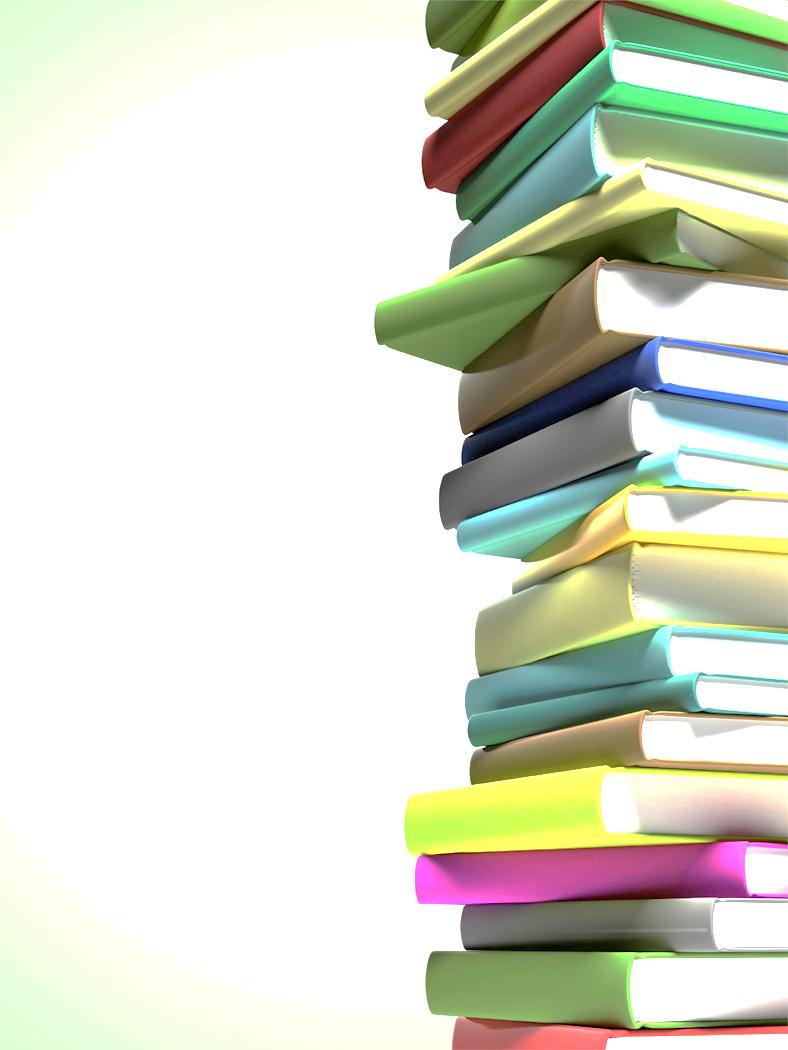 This pre-test is done on a computer

The student paragraph can be better if you add some detail, especially details from an expert on the topic.

1. Copy and paste the student paragraph. 

2. Find information in Lipson’s paragraph that would be good to add to the student’s paragraph.

3. Add at least two sentences of information to the student paragraph.

4. Use appropriate citation methods with the information you add.
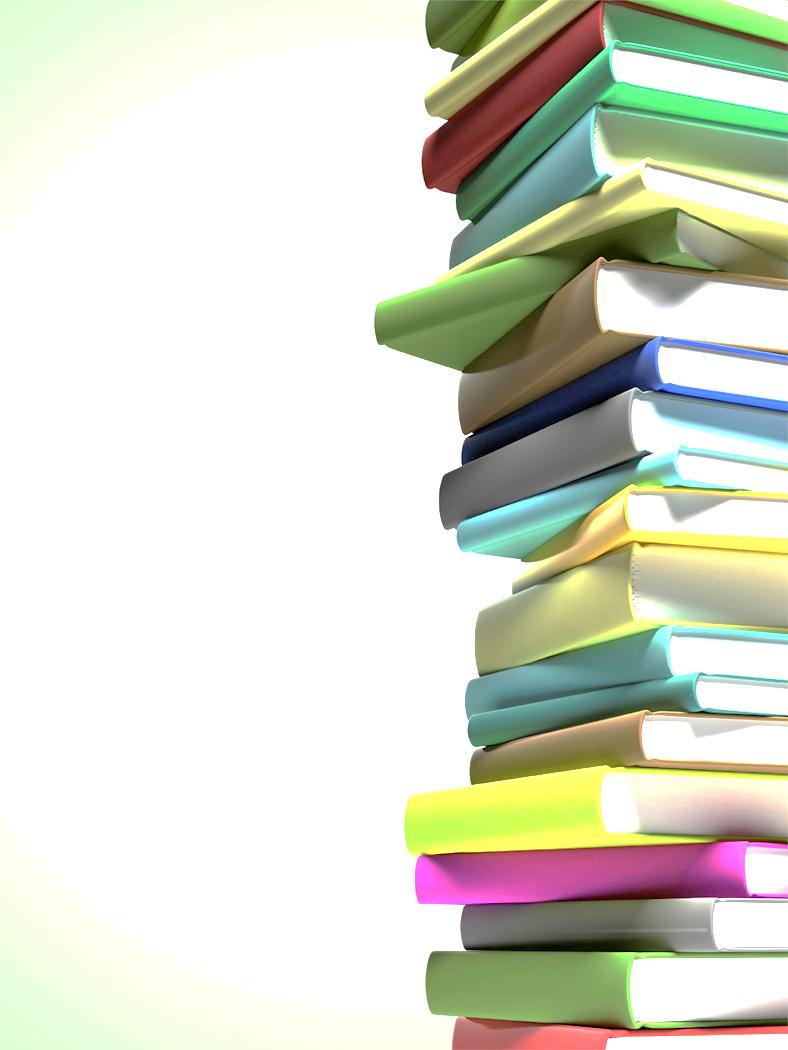 Rubric

1) chooses appropriate sentences from Lipson’s paragraph but does not place them in the student paragraph.

2) places appropriate information from Lipson’s paragraph into the student paragraph but does not visually indicate which sentences are from Lipson and does not cite the source.

3) visually distinguishes appropriate and accurate quotes, but does not cite the source.

4) uses quotation marks appropriately and accurately, and uses a variety of signal clauses and phrases.
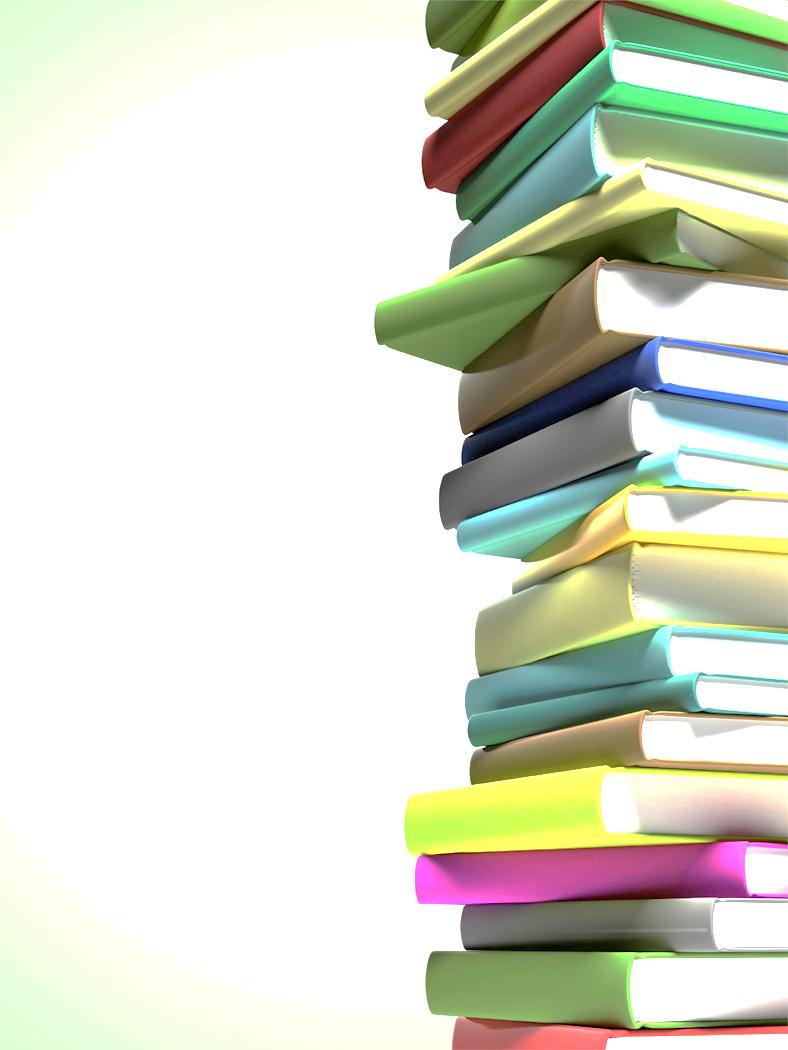 Example answers

When an international student comes to the United States to study at university, he or she might need to adjust to a different kind of teaching and learning. “As international students soon realize, there are fundamental differences between classrooms in North America and those in [many other countries]... Your goal [as an international student] should be to combine a thorough knowledge of the assigned materials (the best part of your prior education) with your own critical insights (the best part of your new education).” Teachers in the US want students to be creative and critical thinkers. “Questions, skepticism, and even disagreement are actually encouraged.” This means students need to think for themselves. They should do more than read the assigned books and listen to the teacher in class. This also leads to a different kind of teaching. The professors in the US will not stand and talk for the whole class and expect students to only listen and write notes.
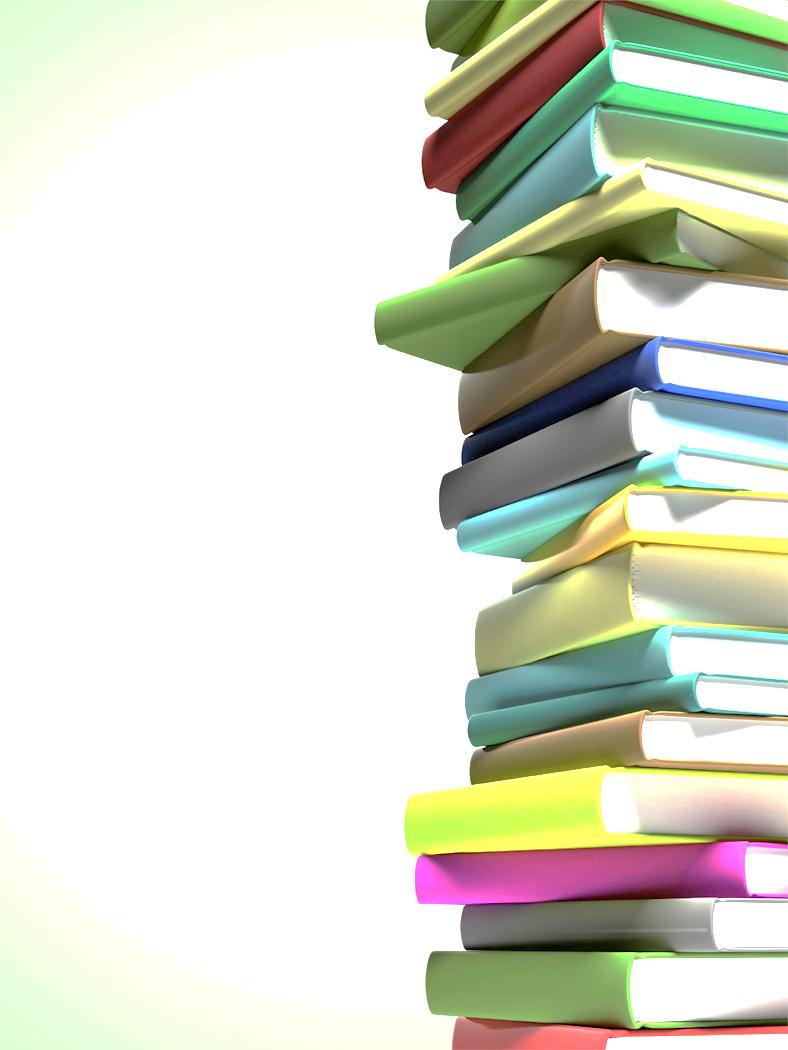 Example answers

When an international student comes to the United States to study at university, he or she might need to adjust to a different kind of teaching and learning. As international students soon realize, there are fundamental differences between classrooms in North America and those in [many other countries]... Your goal [as an international student] should be to combine a thorough knowledge of the assigned materials (the best part of your prior education) with your own critical insights (the best part of your new education). Teachers in the US want students to be creative and critical thinkers. This means students need to think for themselves. They should do more than read the assigned books and listen to the teacher in class. This also leads to a different kind of teaching. The professors in the US will not stand and talk for the whole class and expect students to only listen and write notes. Questions, skepticism, and even disagreement are actually encouraged. This brisk discussion fosters critical thinking and is not disrespectful to your professor or your classmates, if you treat everyone courteously and if you do the necessary homework (so your opinions are well grounded). ----(From Charles Lipson)
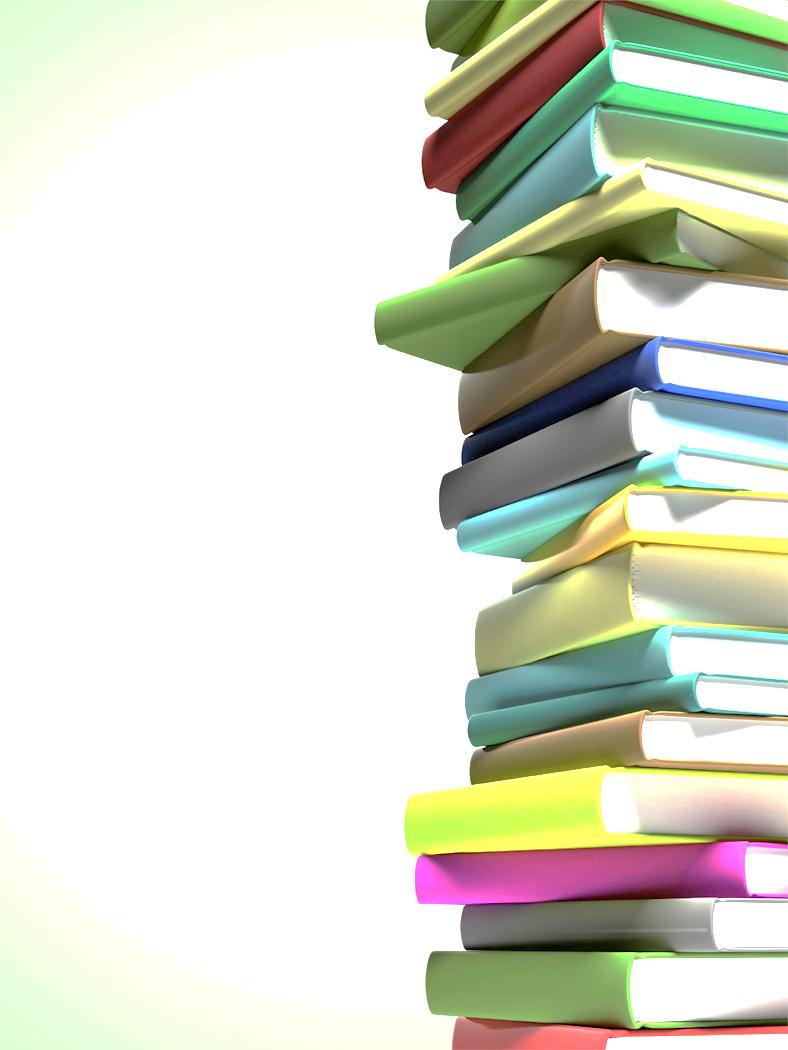 Example answers

When an international student comes to the United States to study at university, he or she might need to adjust to a different kind of teaching and learning. Teachers in the US want students to be creative and critical thinkers. This means students need to think for themselves. They should do more than read the assigned books and listen to the teacher in class. This also leads to a different kind of teaching. The professors in the US will not stand and talk for the whole class and expect students to only listen and write notes.

This emphasis on creativity has a profound impact on the way classes are taught. As international students soon realize, there are fundamental differences between classrooms in North America and those in [many other countries]...

This more active style of learning takes some getting used to. But, as you'll soon discover, debate is a regular feature of higher education in North America, and professors' own views are part of it. Questions, skepticism, and even disagreement are actually encouraged. This brisk discussion fosters critical thinking and is not disrespectful to your professor or your classmates, if you treat everyone courteously and if you do the necessary homework (so your opinions are well grounded).
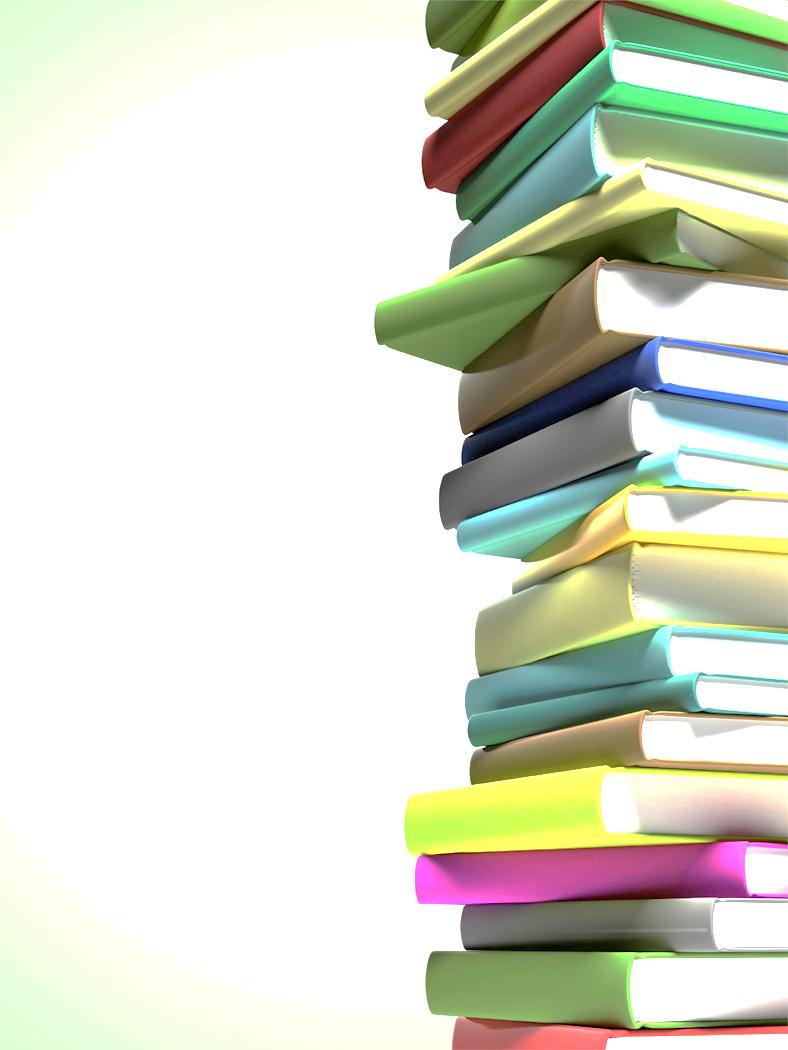 Example answers

When an international student comes to the United States to study at university, he or she might need to adjust to a different kind of teaching and learning. "As international students soon realize, there are fundamental differences between classrooms in North America and those in [many other countries]" (Lipson, 2008). Teachers in the US want students to be creative and critical thinkers. This means students need to think for themselves. They should do more than read the assigned books and listen to the teacher in class. This also leads to a different kind of teaching. The professors in the US will not stand and talk for the whole class and expect students to only listen and write notes. "debate is a regular feature of higher education in North America, and professors' own views are part of it."(Lipson, 2008).
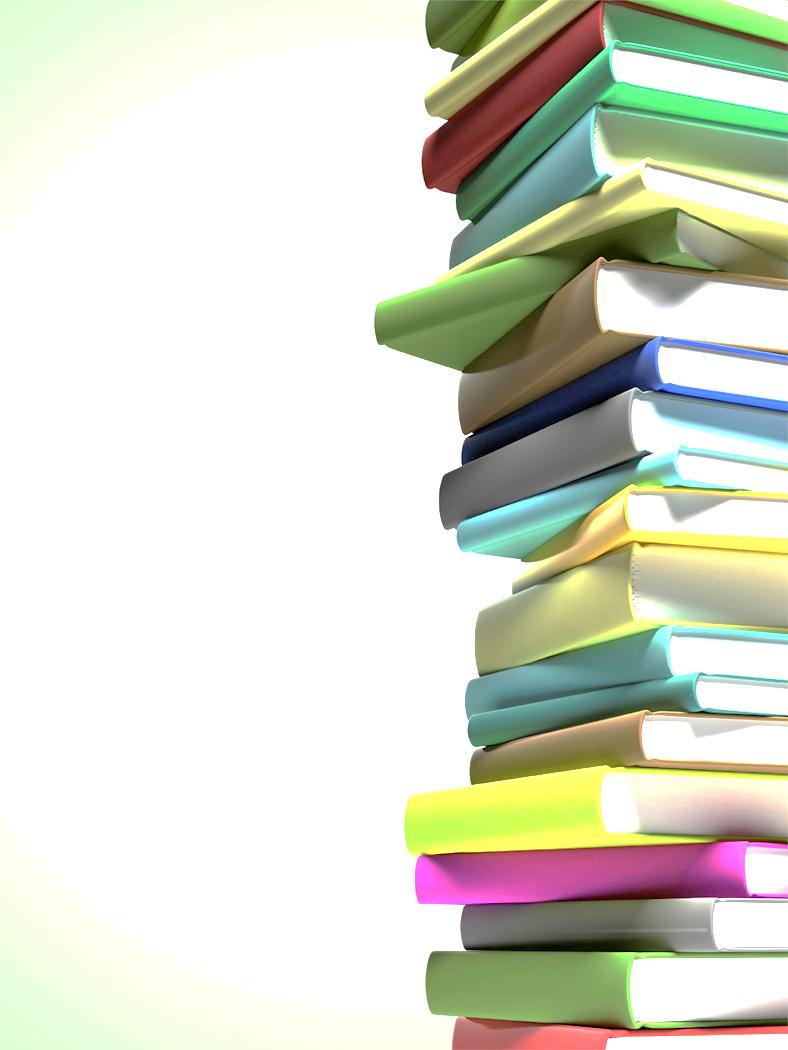 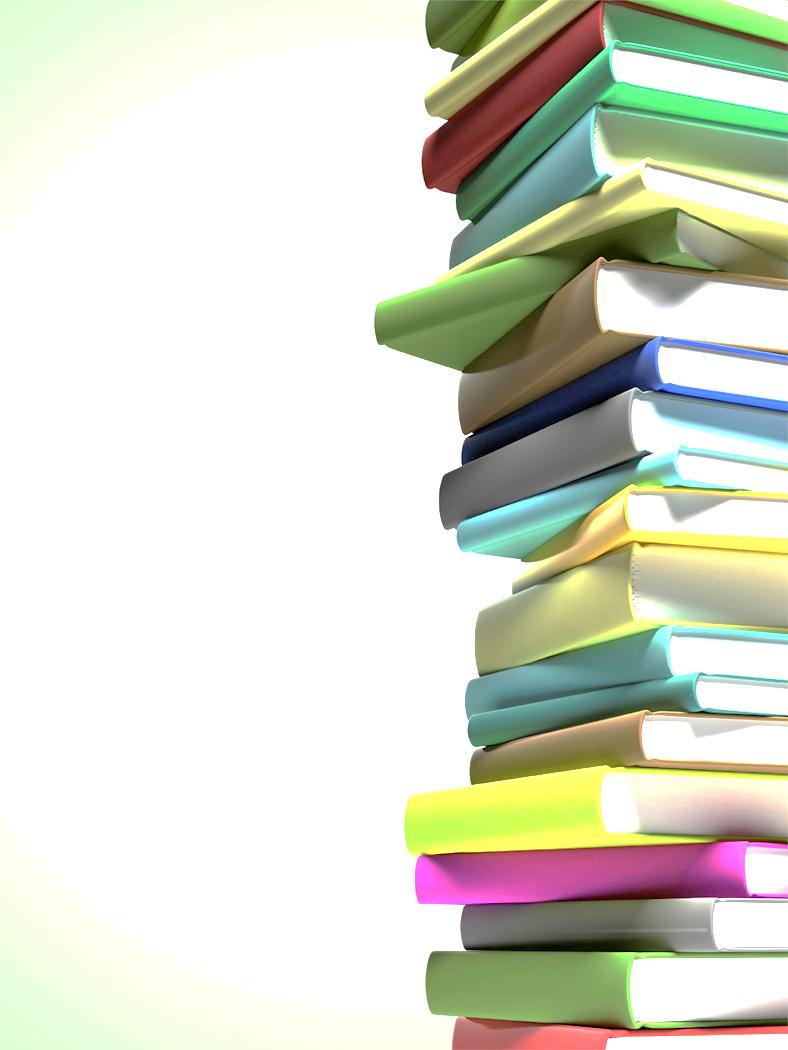 Examples from final essays


Selvadurai and Ranjani mentioned in their survey that “International students’ difficulties in understanding lectures, expressing ideas and writing reports have been attributed to a lack of proficiency in English” (156).

The survey by Sherry showed that “Muslim students comprise a big population of international students and their religious concerns are very poorly addressed” (41).

According to Selvadurai and Raniani, they thought the language problem is the first barrier that appears for the international students. “Research studies indicate that the first barrier encountered by international students is language” (155).
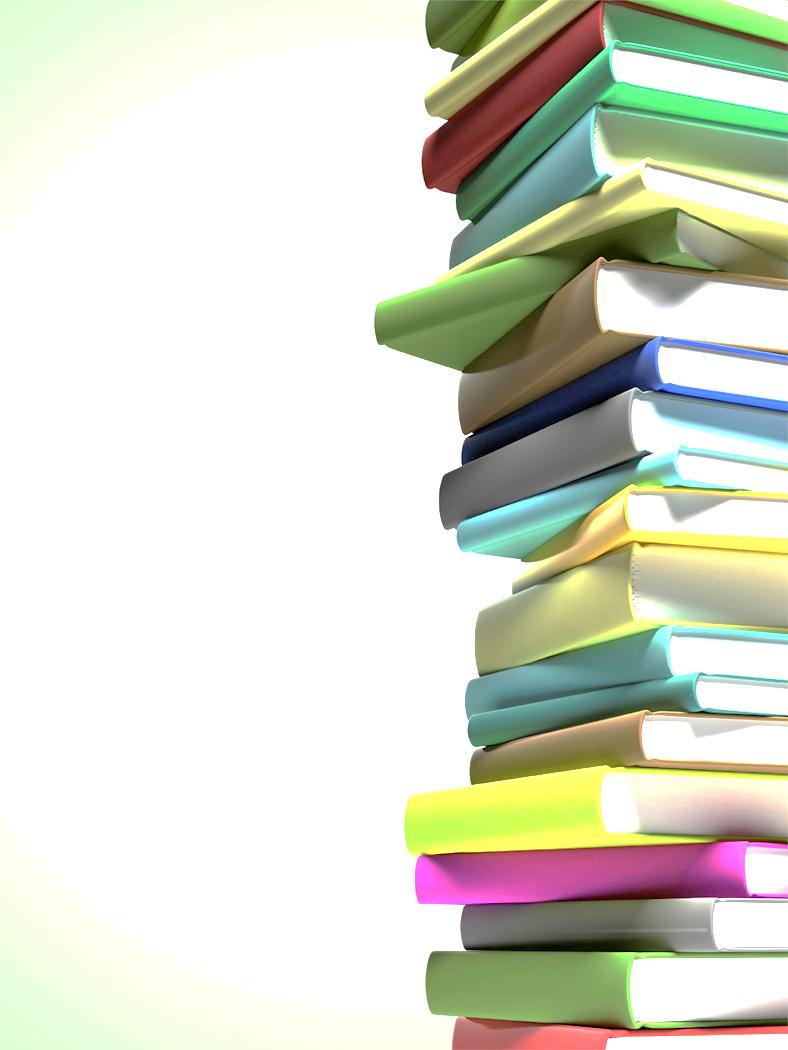 Other Writing Assessments

essays (expository, persuasive)
narrative (real or fictional)
summaries
notes
journals and logs
portfolio of writing samples
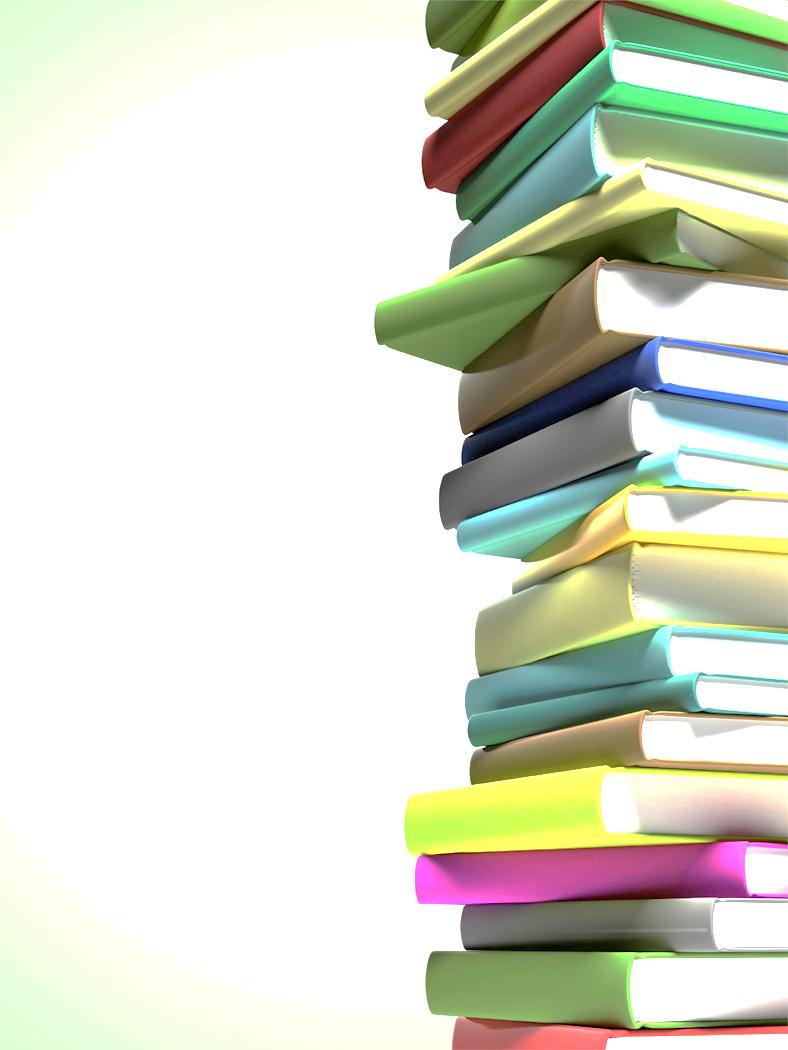 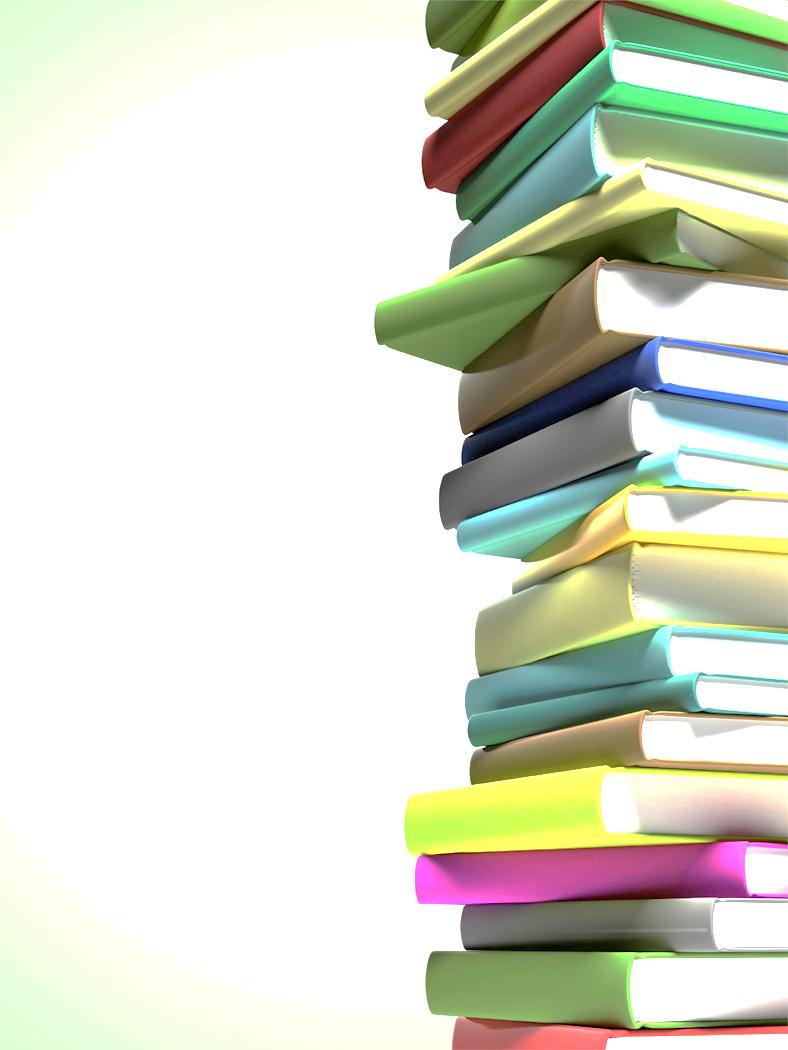 Speaking Assessment
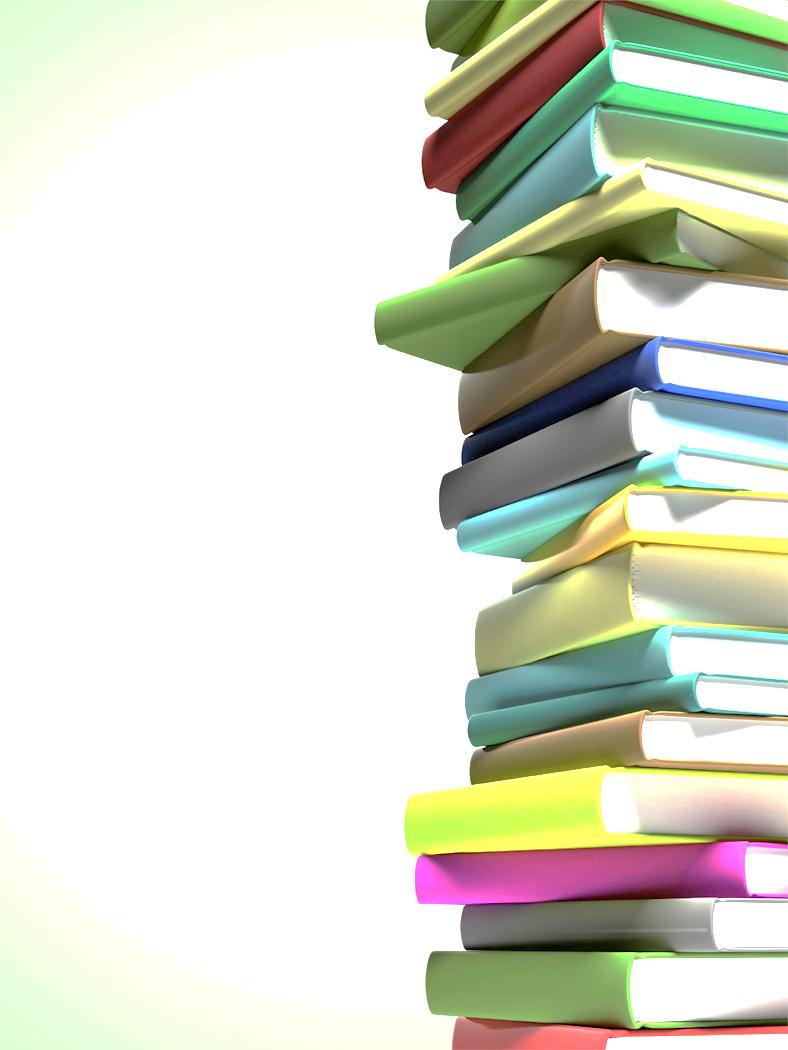 Speaking Rubric
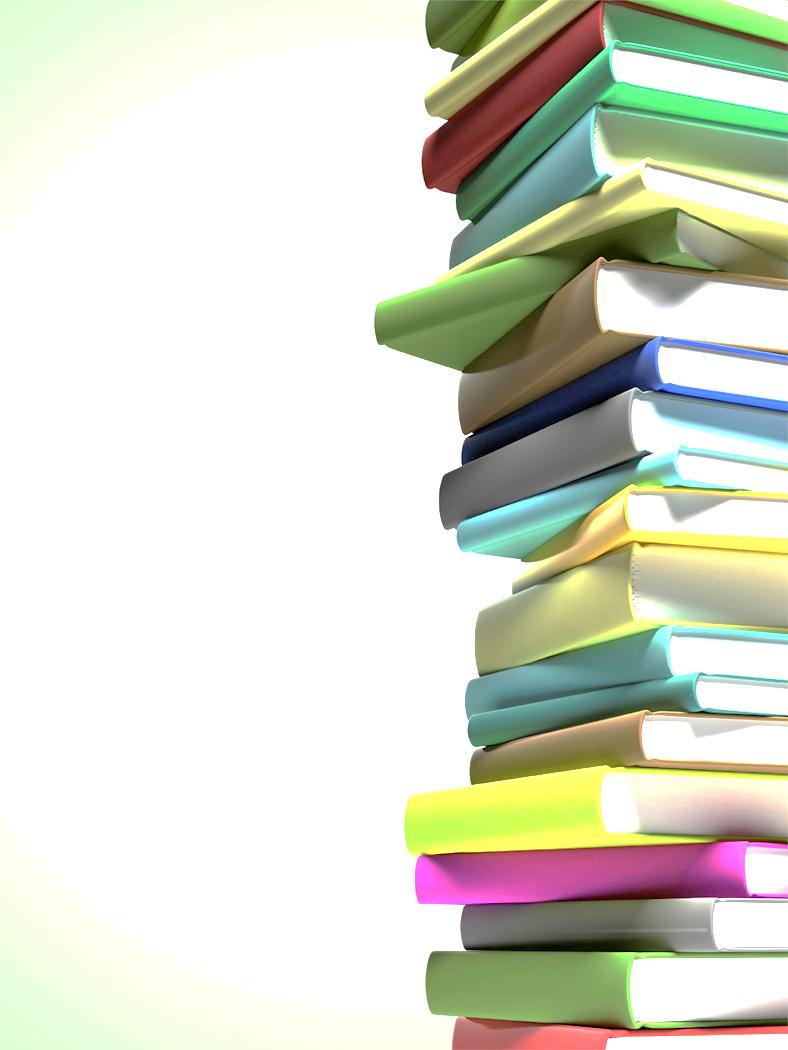 Speaking Assessment

Let’s try an elicitation task.

Get a partner.

One of you will need to leave the room while I talk to the test administers.
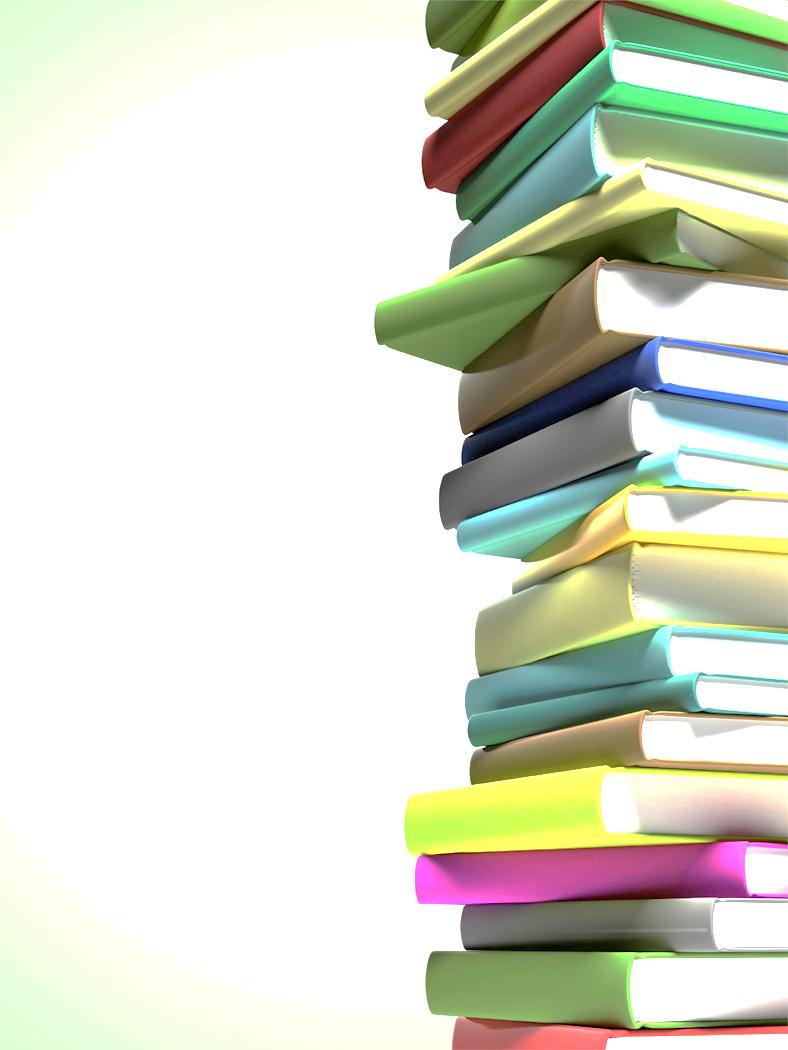 Speaking Assessment

Function: Explain characteristics of people, things, & places
Form: Statements and questions with “There was/were…”
Examples
Existential ‘there’ is used before a linking verb to introduce new information by placing it in the focal point of the sentence (after the verb).
Most common form
there + BE + noun phrase + place or time adverbial
  There’s          a bear               sitting in the corner.
  There  are    many fish            in the sea.

compare to:
A bear is sitting in the corner.    Many fish are in the sea.
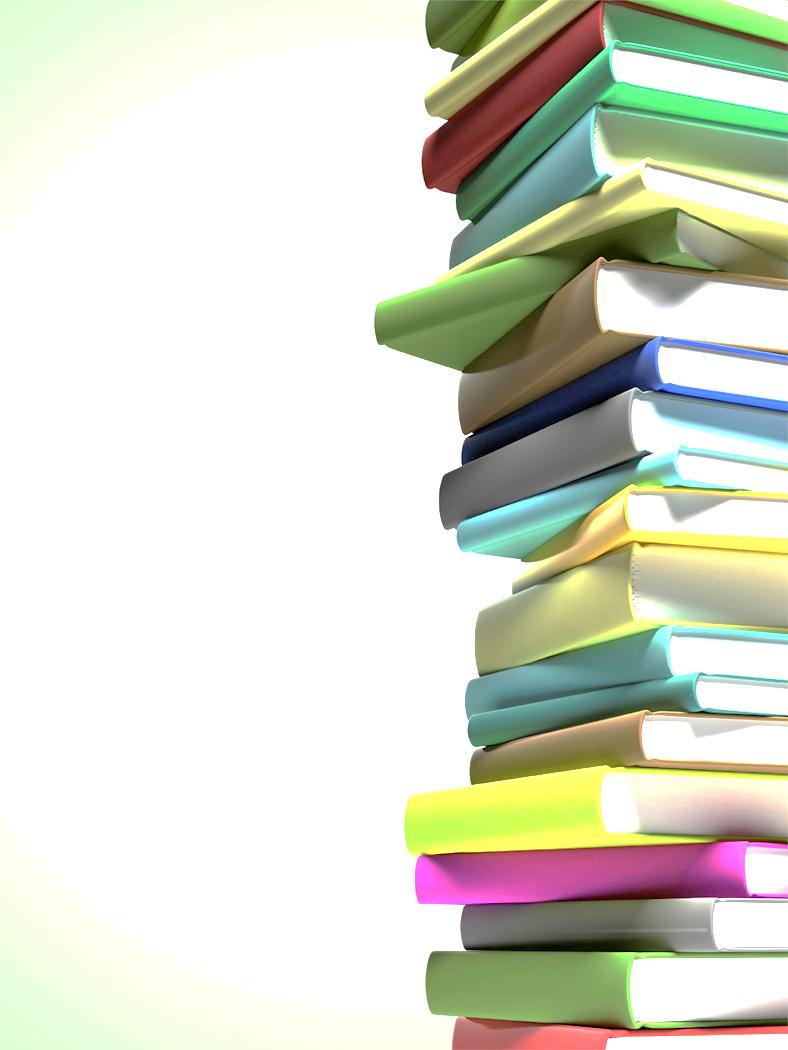 Speaking Assessment

Function: Explain characteristics of people, things, & places
Form: Statements and questions with “There is/are…”
Elicitation task
I will display a photo.
When your partner comes in, greet them as normal and then point out the picture. 
Say: “Is there anything interesting about this photo?”
You are listening for any statement that begins with “there’s, or there is, or there are”.
If the student does not produce the structure, try saying “how many ________ are there?”
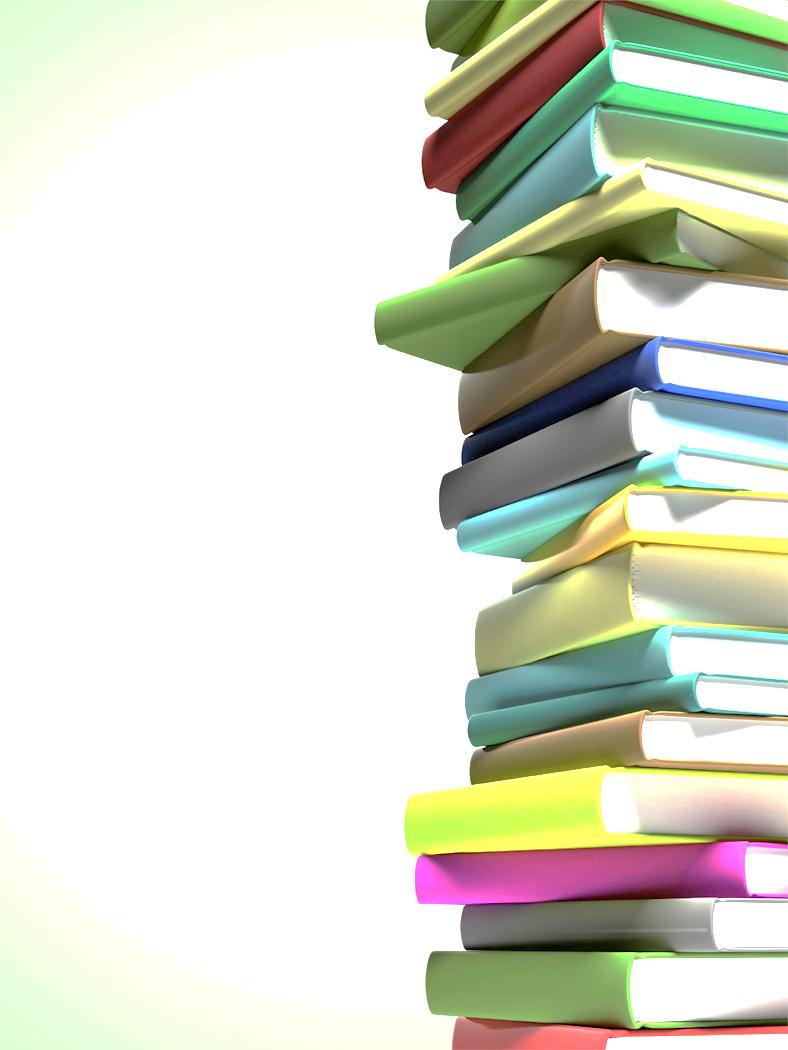 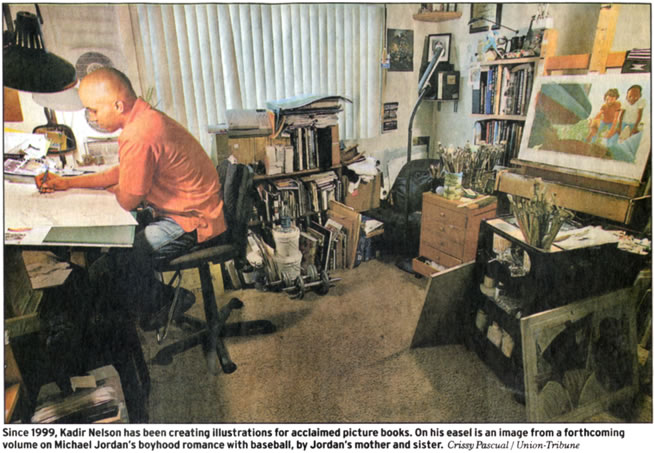 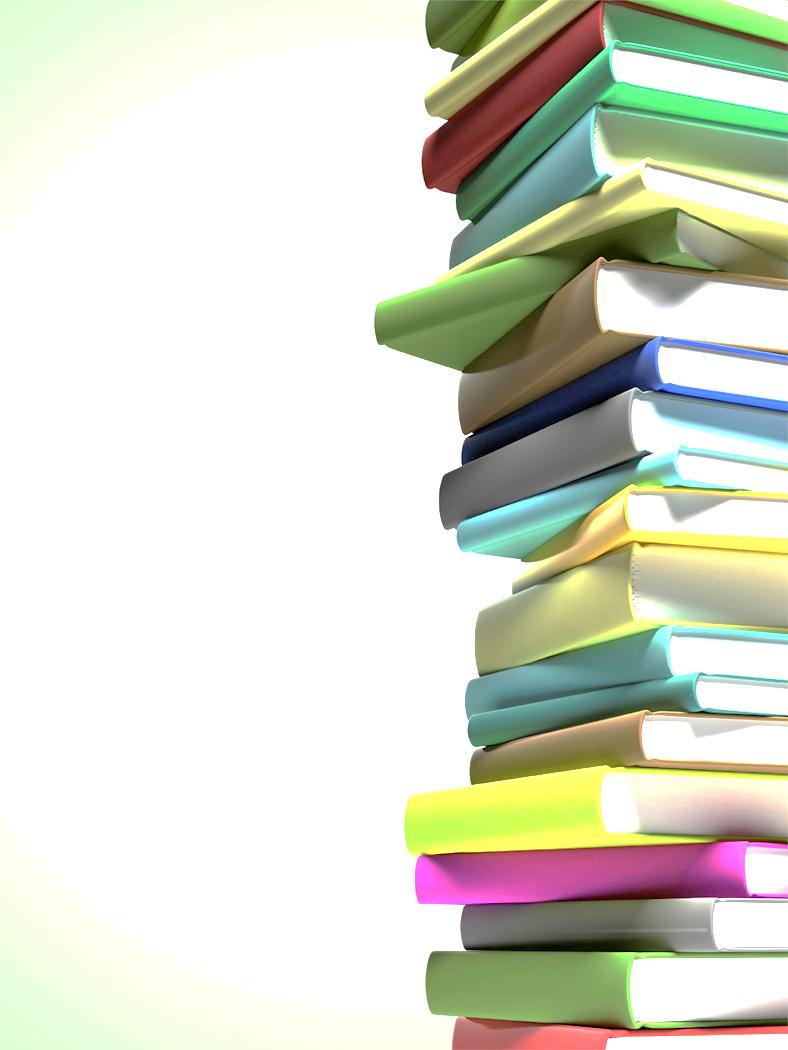 Speaking Assessment

Things to remember with tasks like this:


You might not elicit the target form.

Keep your rubric and notes handy.

Use the photos or pictures from the books your students have been reading.

Focus on fulfilling a communicative function: explaining
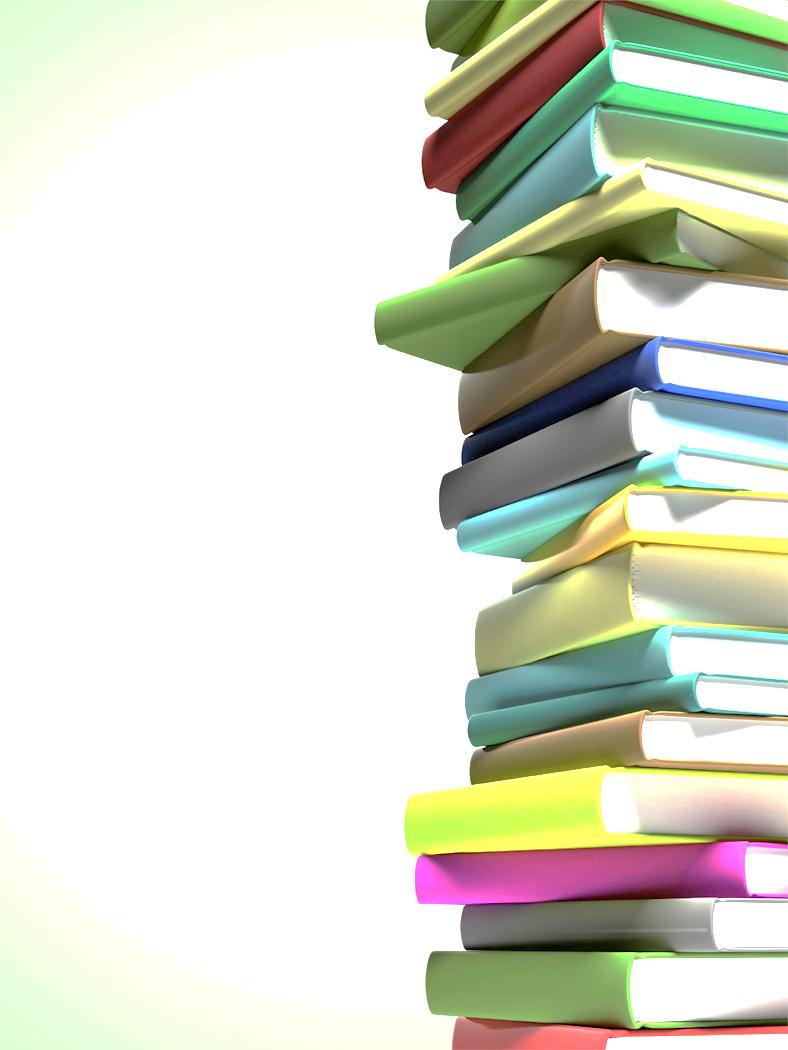 Other Speaking Assessments

informal conferencing
observation during cooperative activities
		group project, information gap, etc. 
interview—question & response
picture-cued descriptions or stories
telling a story / relating events
impromptu role plays
debates
various oral presentations
		reports, acting, ‘television broadcasts’
video production
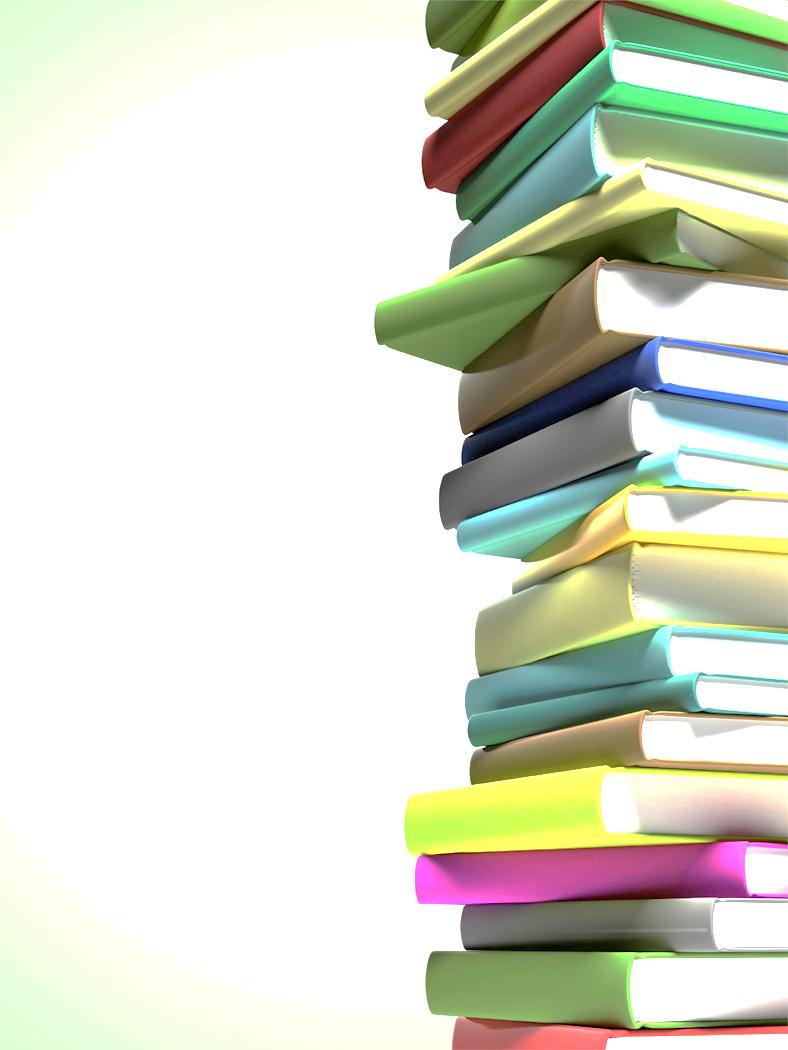 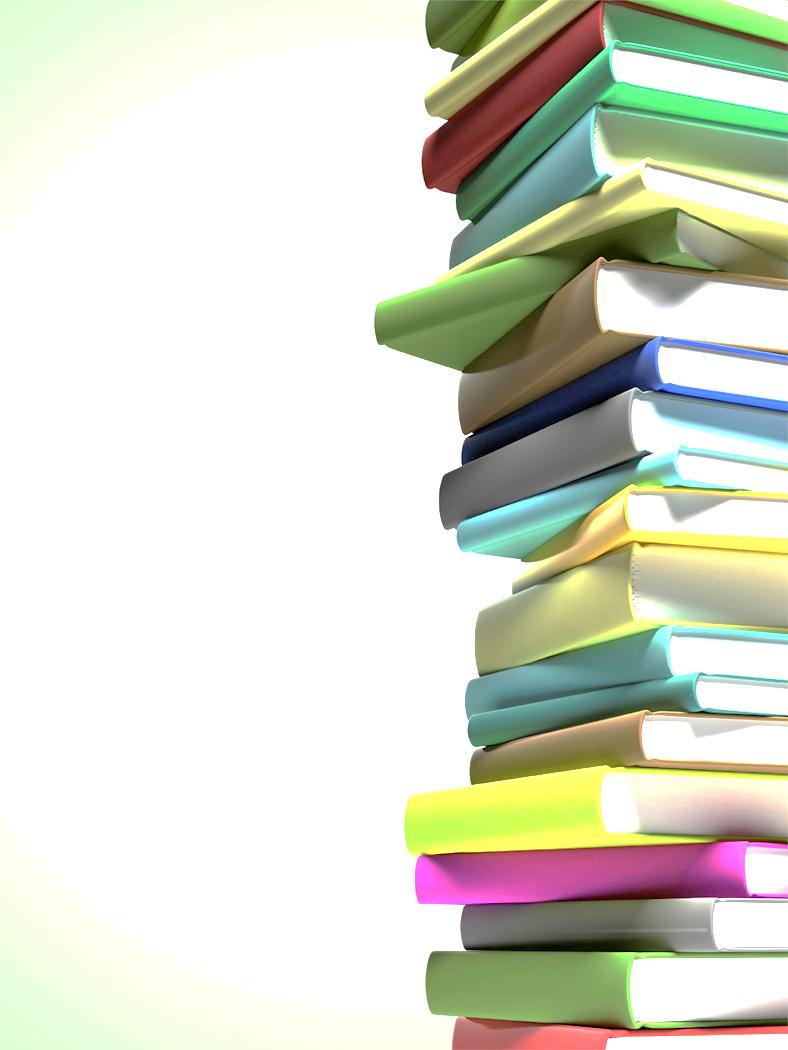 Reading Assessment
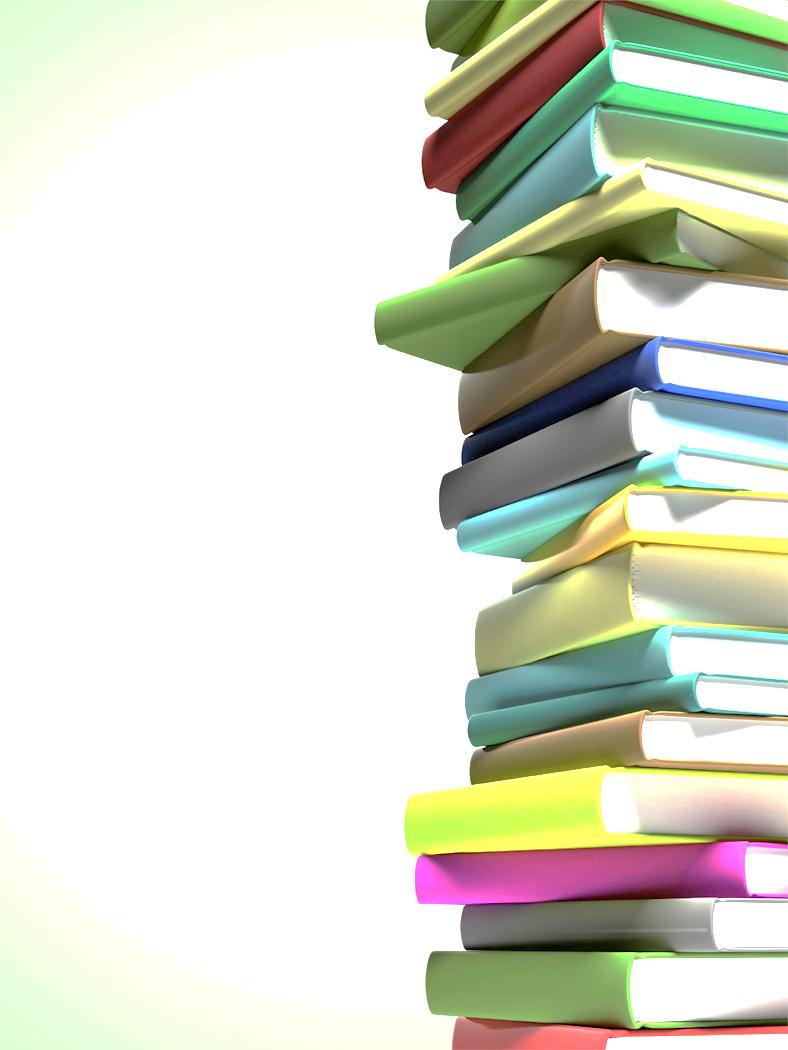 Reading Rubric
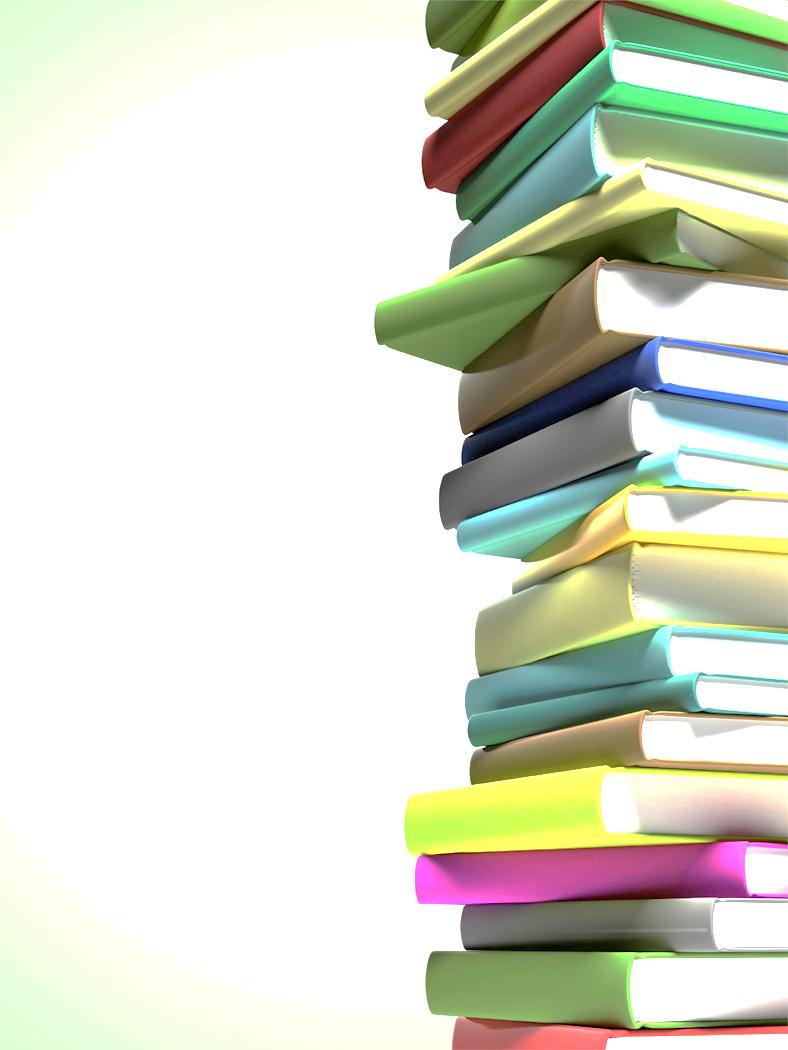 Reading Assessment

Function: Explain characteristics of people, things, & places
Form: Statements and questions with “There was/were…”
Examples
Existential ‘there’ is used before a linking verb to introduce new information by placing it in the focal point of the sentence (after the verb).
Most common form
there + BE + noun phrase + place or time adverbial
  There’s          a bear               sitting in the corner.
  There  are    many fish            in the sea.

compare to:
A bear is sitting in the corner.    Many fish are in the sea.
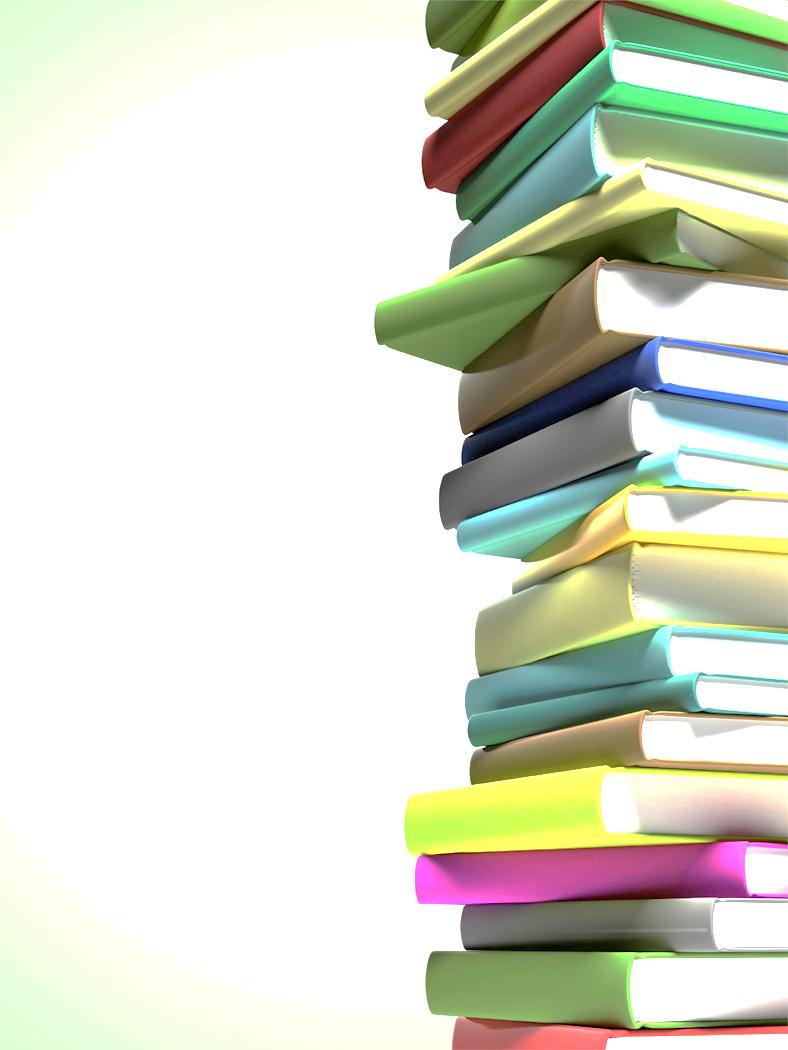 Reading Assessment
Cloze passage 
from a first-hand description of a volcanic eruption

	The sun was setting and the light was magical.  I began to shoot my film.  I was lucky.  It _______ almost twenty minutes before the sea won the battle and cooled the top of the lava river into a filmy black crust.  The tube sealed over again _____ the show ended.  The air grew still.  _______ were waves smacking against the cliff. 
	I took _____ deep breath and realized I might have been the first person to photograph this kind of volcanic event.  I looked down at my arms.  There _____ a pink lava sunburn and I could feel my face glowing. 

	-slightly adapted from Literacy by Design, Grade 3
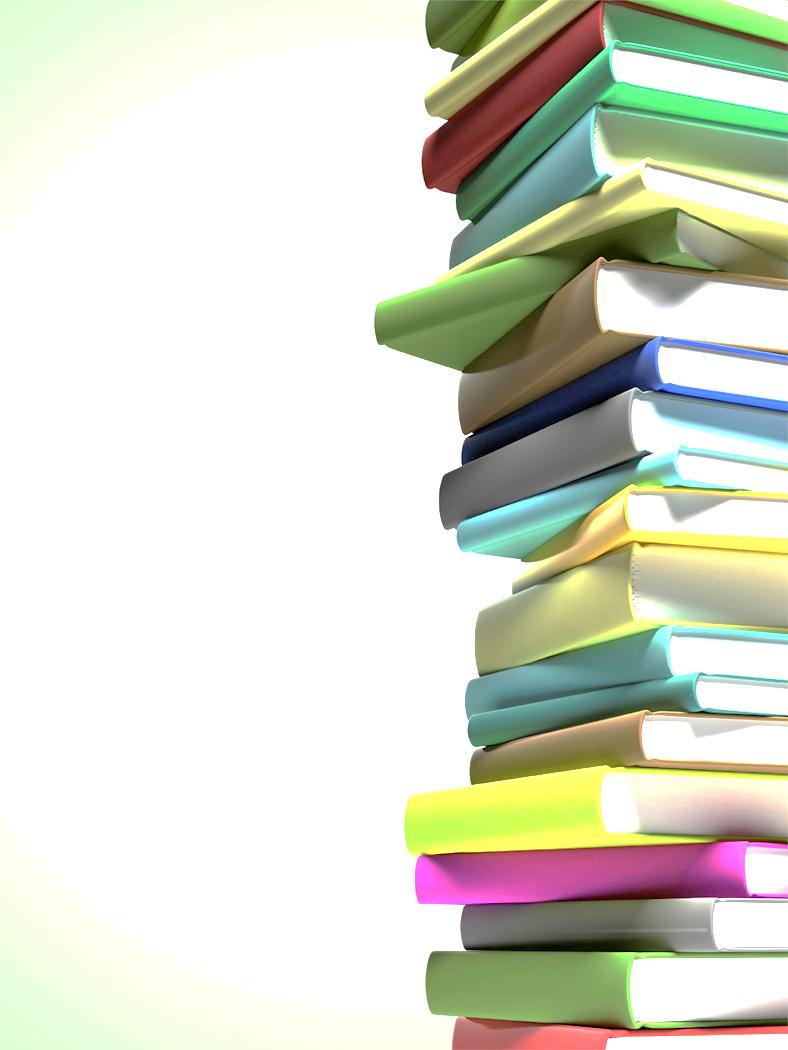 Other Reading Assessments

using graphic organizers to classify words or phrases into groups
sequencing pictures, sentences, or paragraphs
drawing based on written text
matching words with pictures, words, phrases, sentences; matching sentences with paragraphs
underlining or highlighting main ideas or supporting details
cloze exercises (with or w/o a word bank)
reading miscue analysis
reading strategies checklist
reading discussion groups
comprehension questions
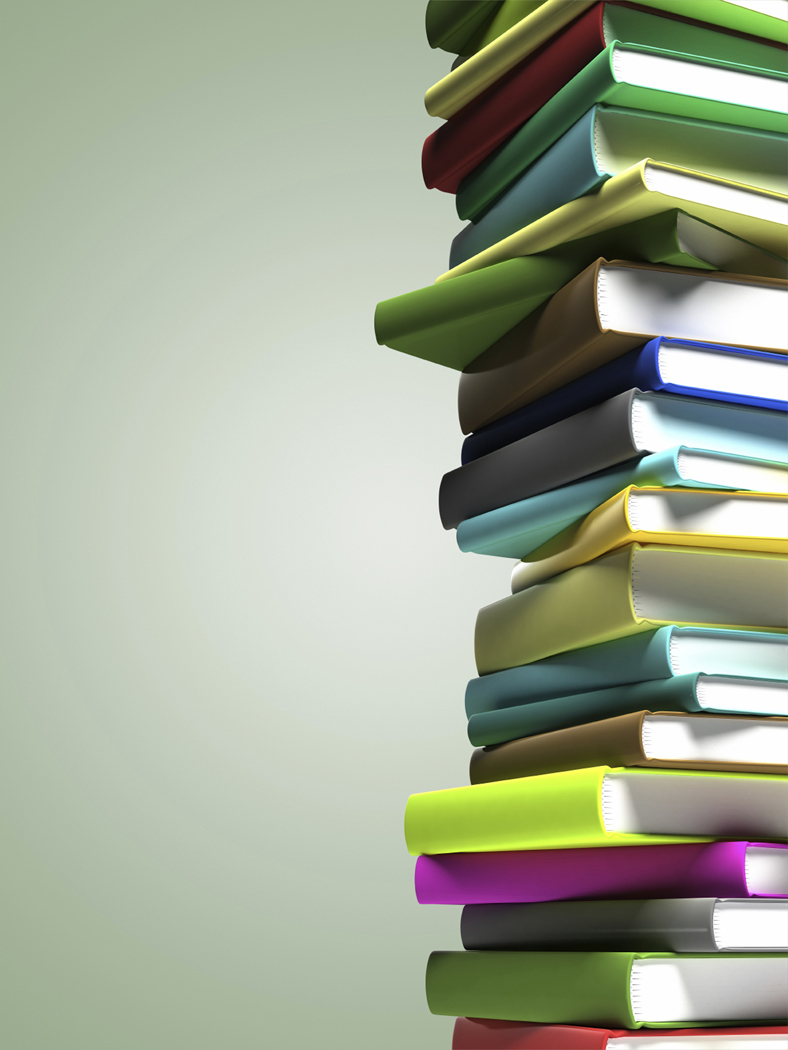 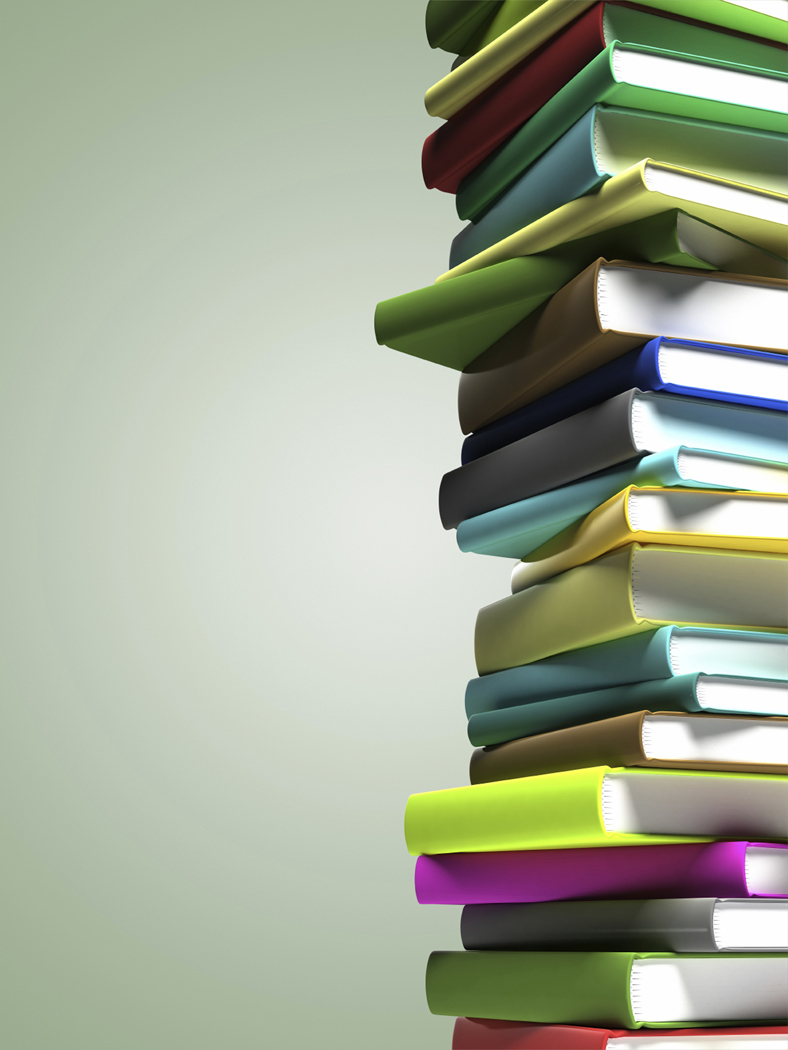 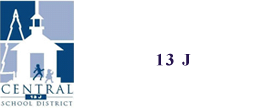 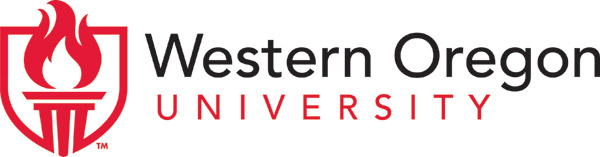 Project LUISA
Language Understanding to Improve Student Achievement
Looking Forward
Fri, Mar 1 (final Fri). Session 7: Designing Assessments
no reading
Bring your materials and work so far.
This will be a workshop format for making in-class assessment materials.
Bring your Azar grammar chartbook.
Check out our course website as we add resources.
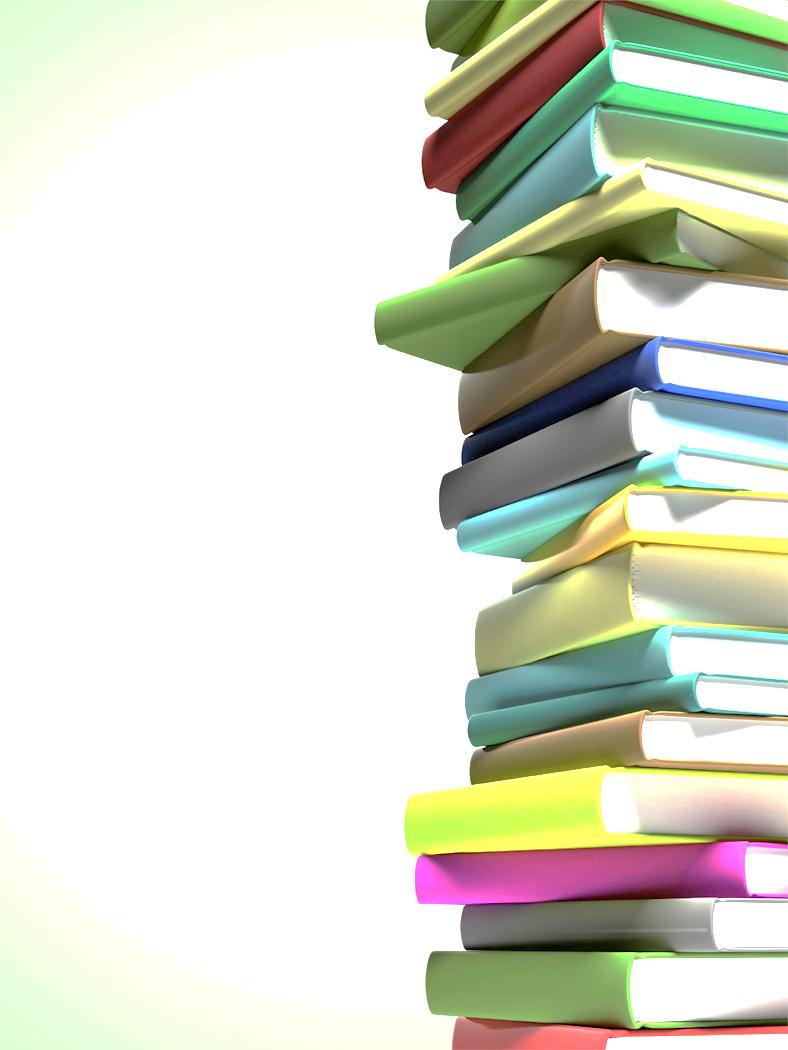 Developing a Rubric
Identify desired results (what students should know and be able to do at the end of the unit)
Determine acceptable evidence (task and criteria for success)
Make rubric clear to the students when the assignment is given
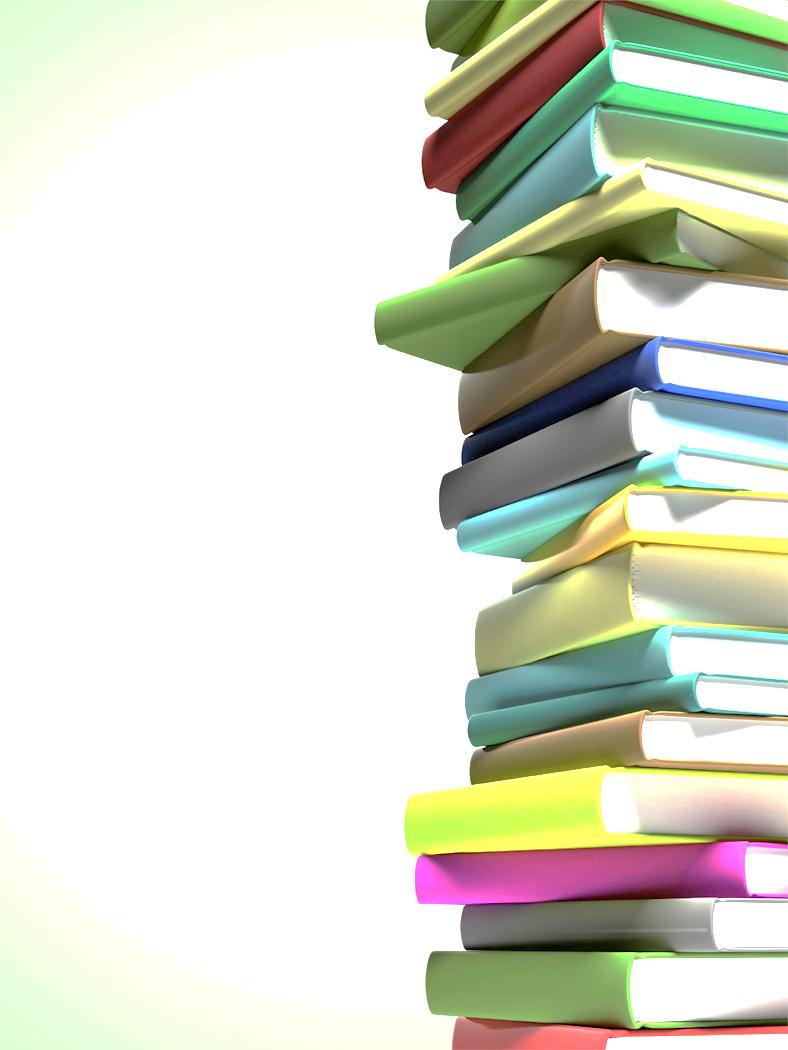 Effective Practices
Use daily teaching events
Match assessments to instructional practices
Use a variety of tools
Use assessment to plan instruction
Make assessments recursive